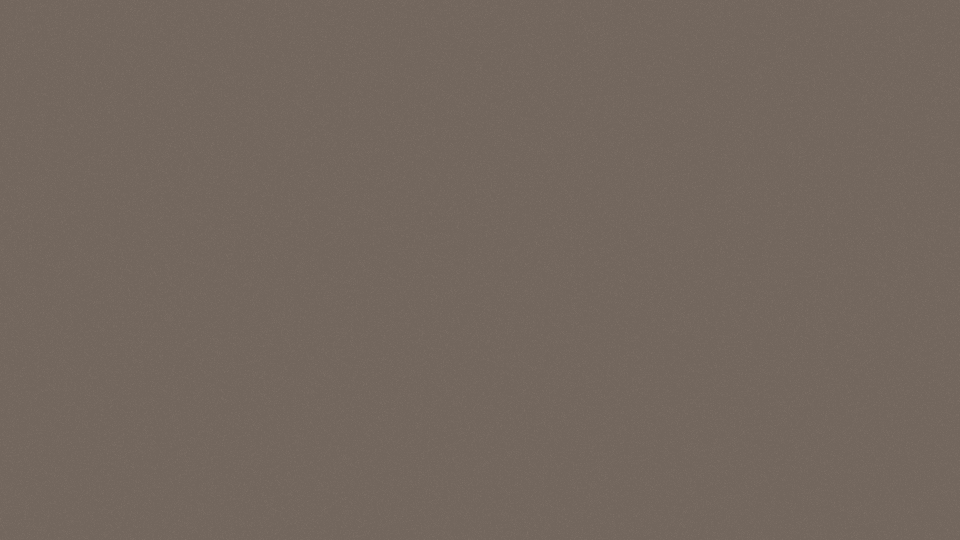 Числа и вычисления
Десятичные дроби
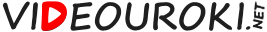 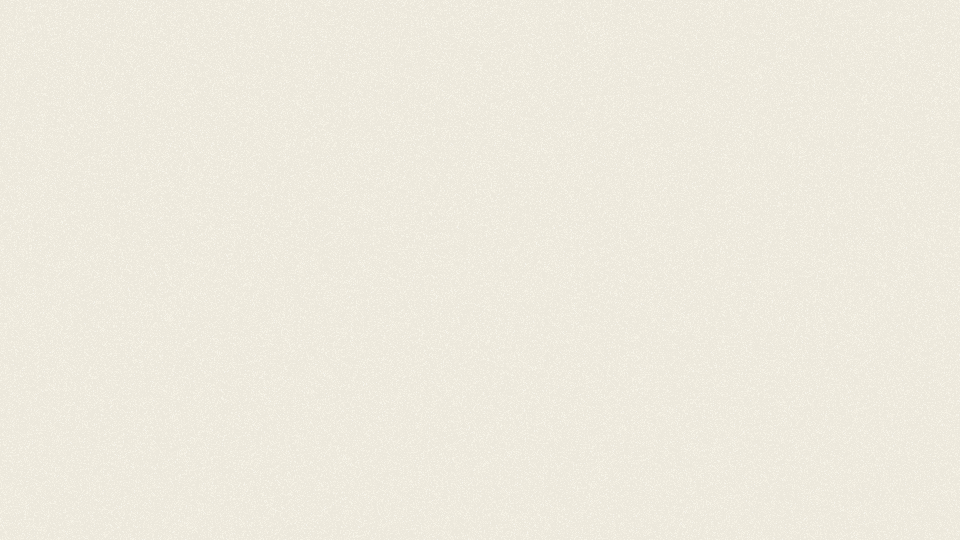 Десятичные дроби
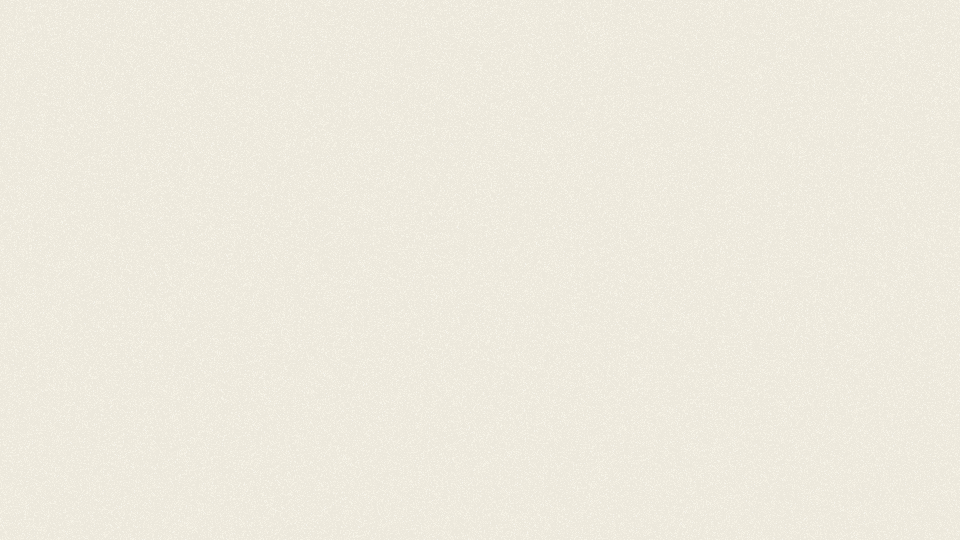 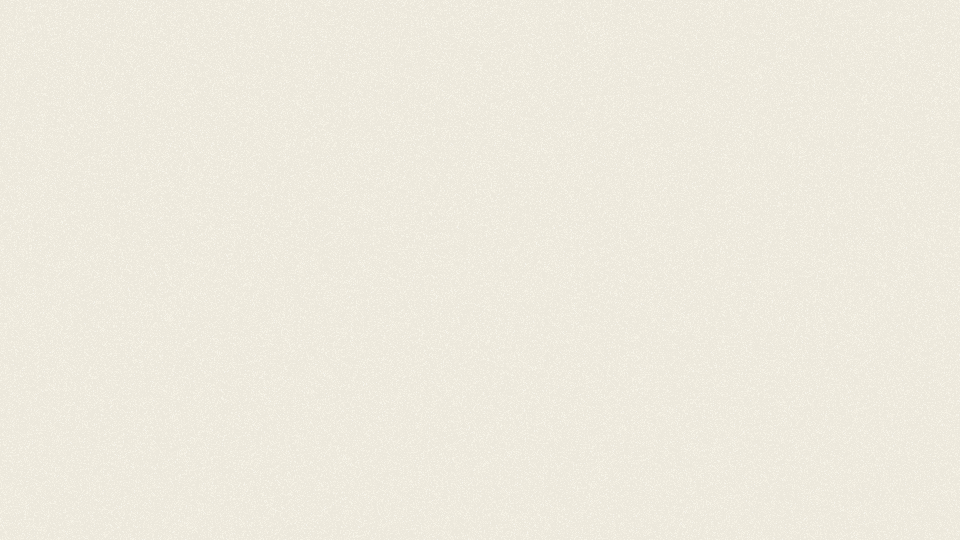 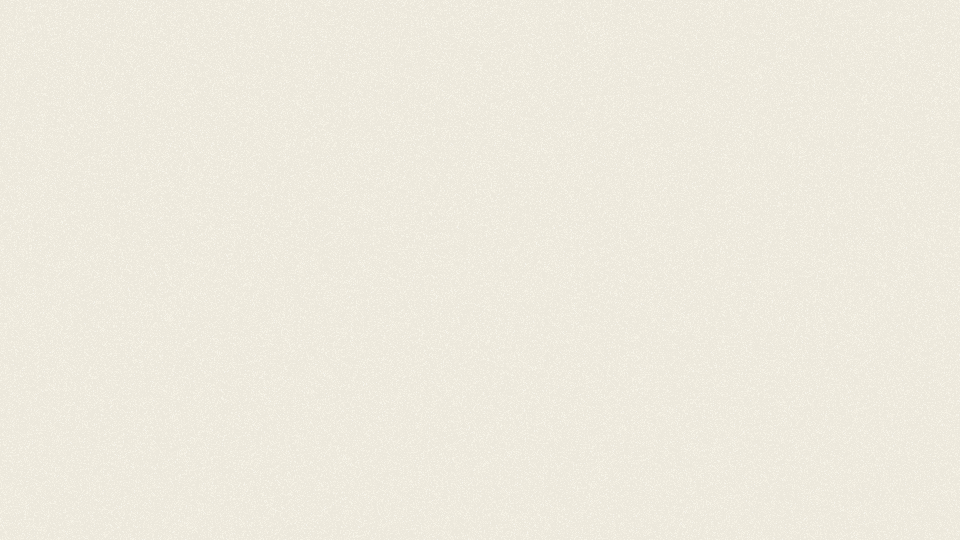 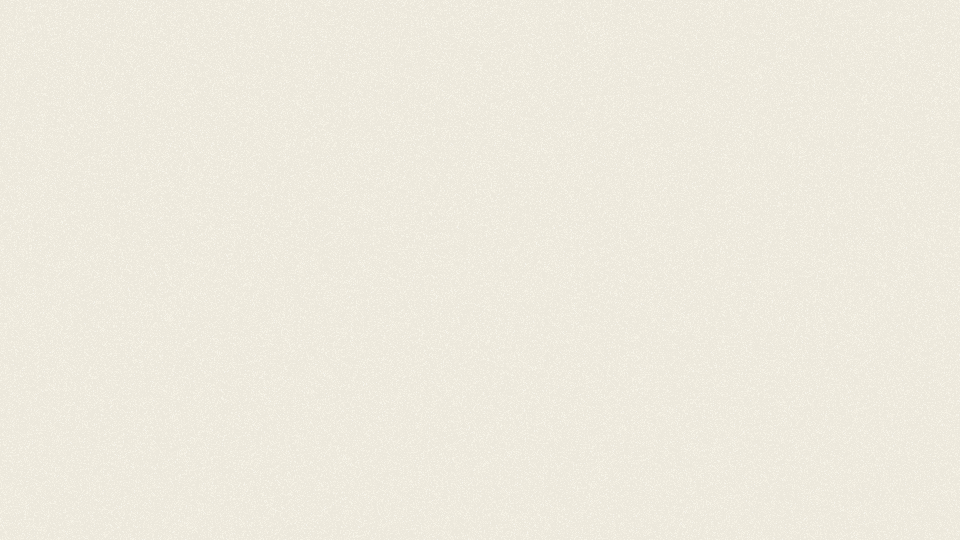 … * * * *, * * * * …
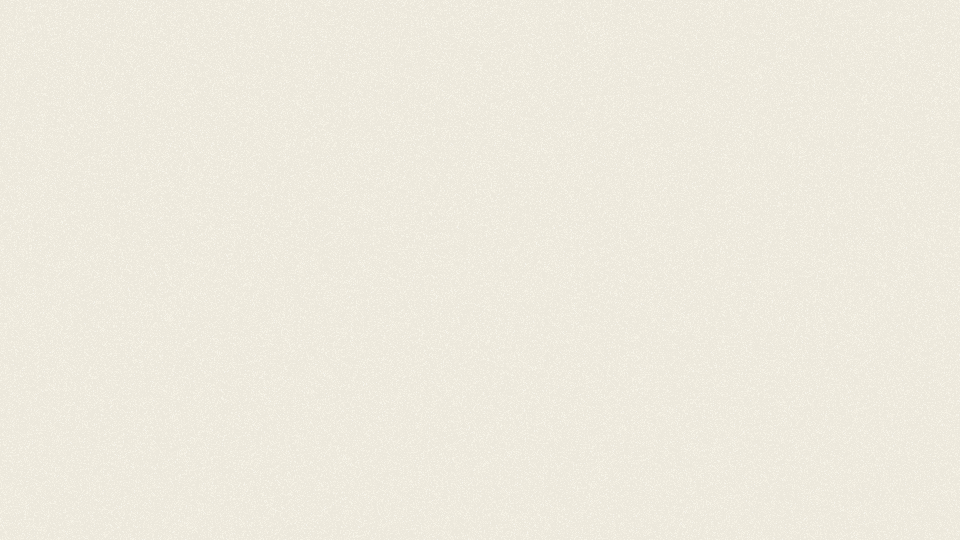 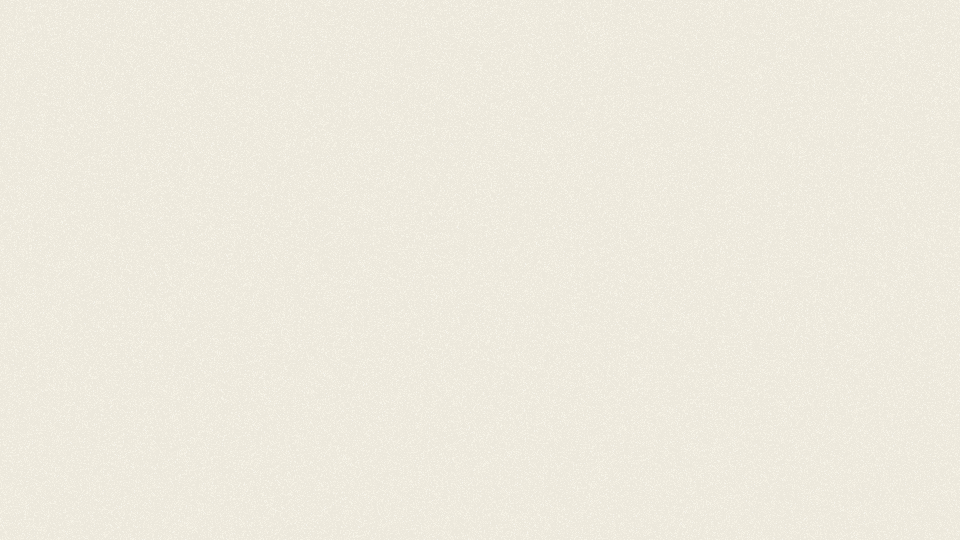 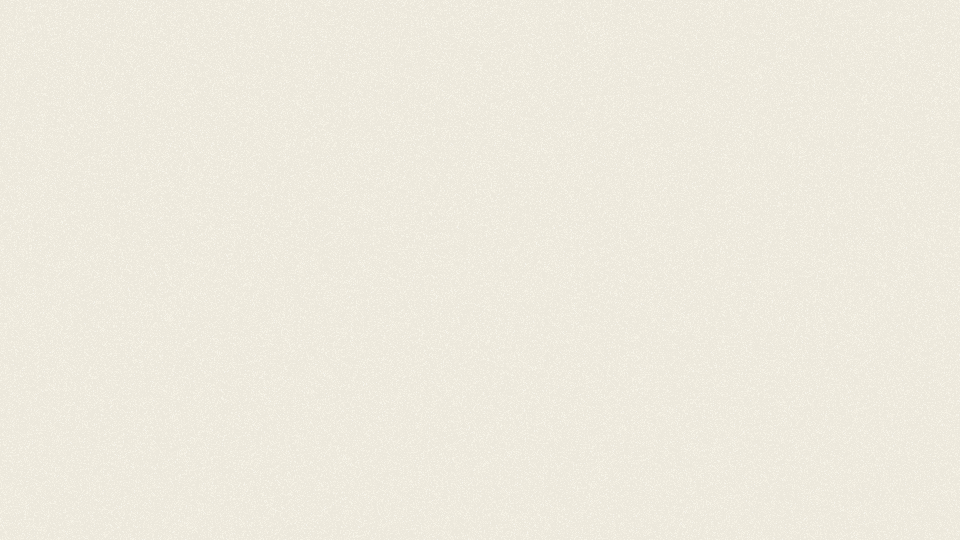 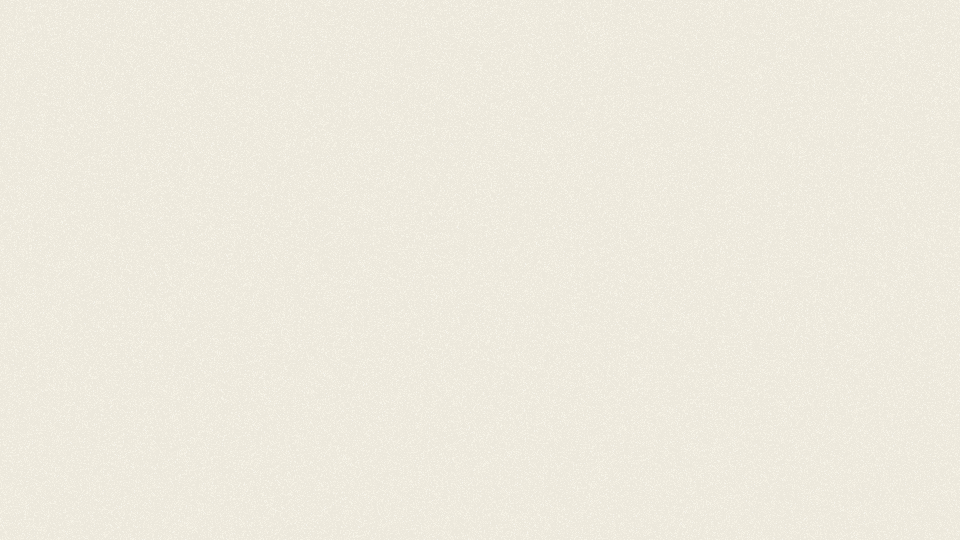 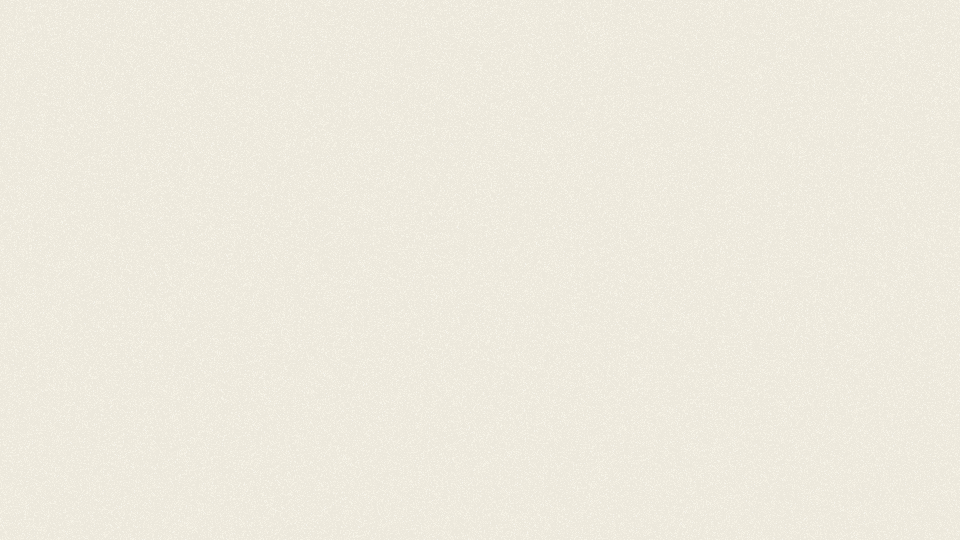 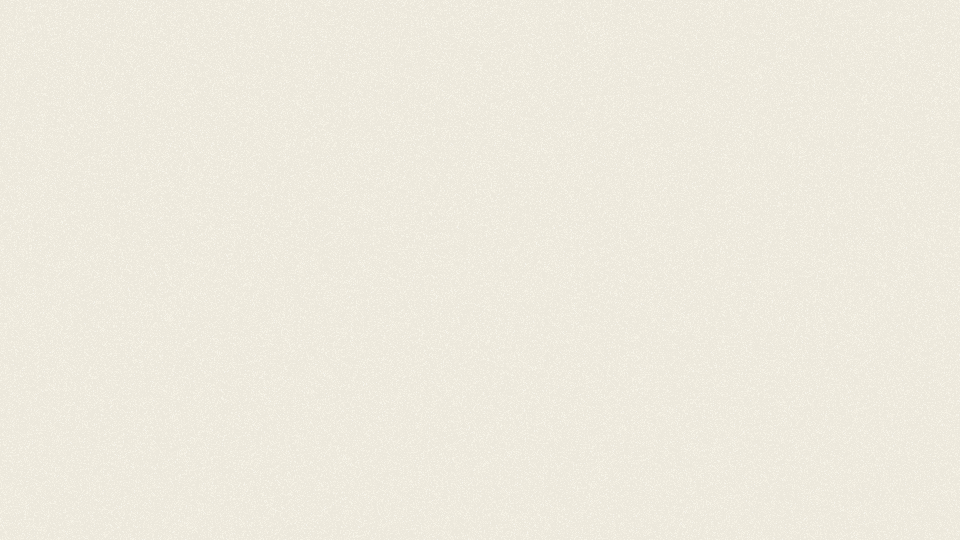 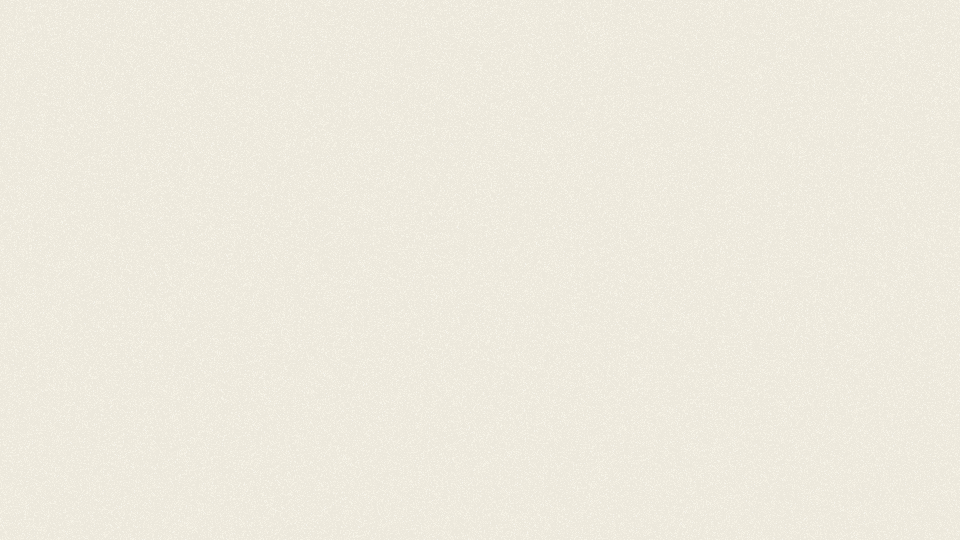 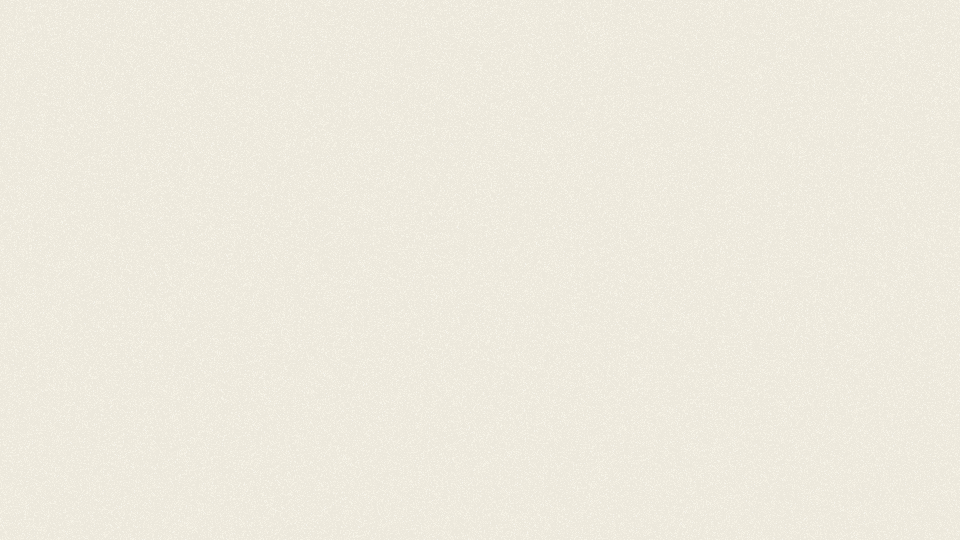 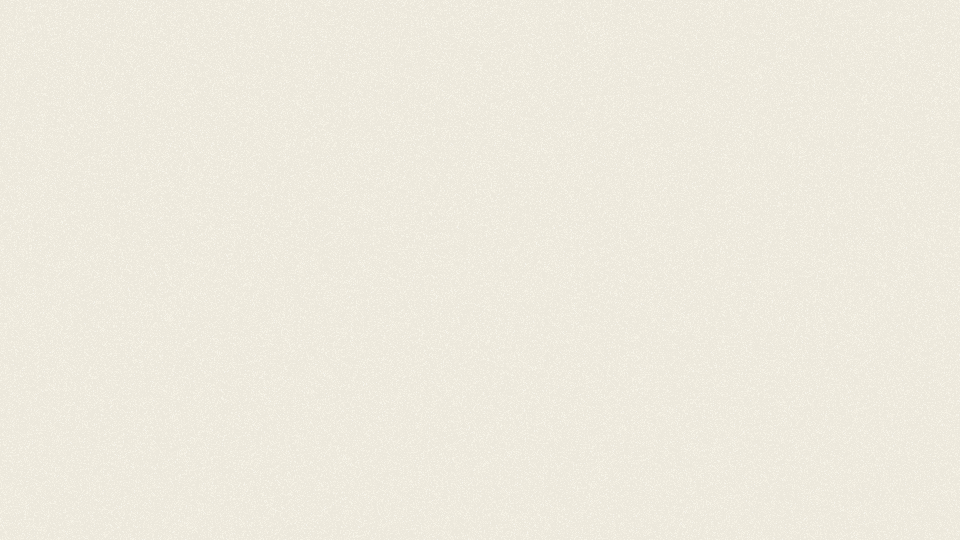 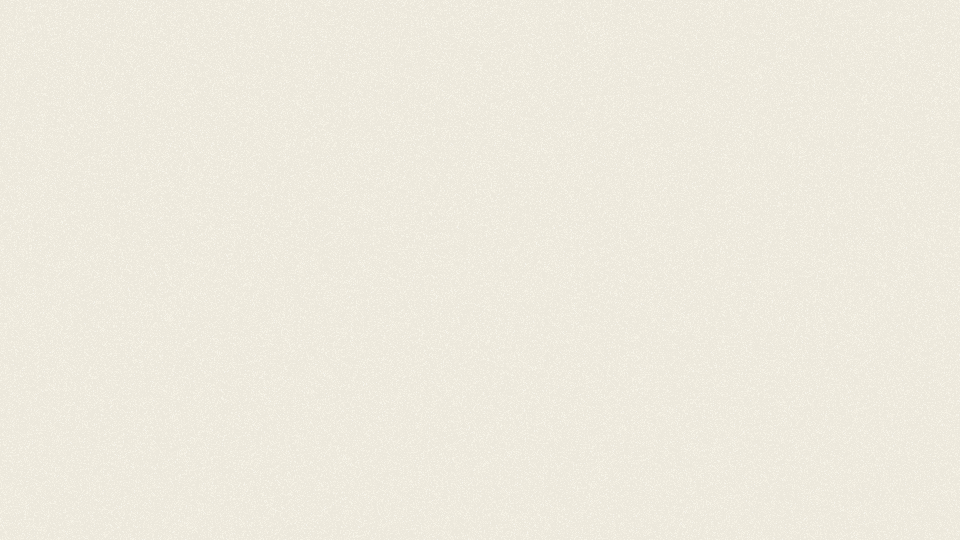 тысячи
десятитысячные
тысячные
сотни
сотые
десятки
десятые
единицы
В конце дробной части десятичной дроби можно дописывать и отбрасывать нули, при этом значение дроби не изменится.
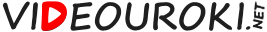 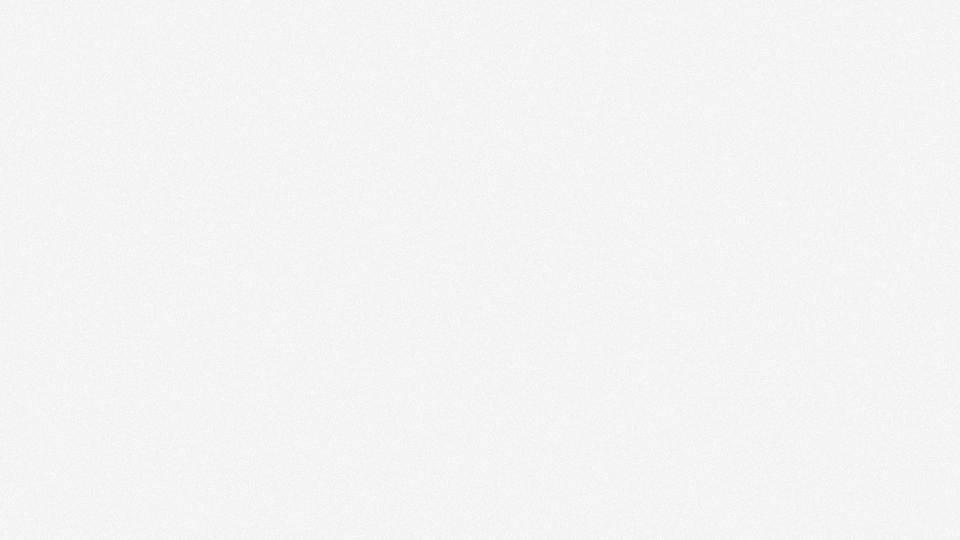 Пользуясь словесной записью дроби,
составить её десятичную запись.
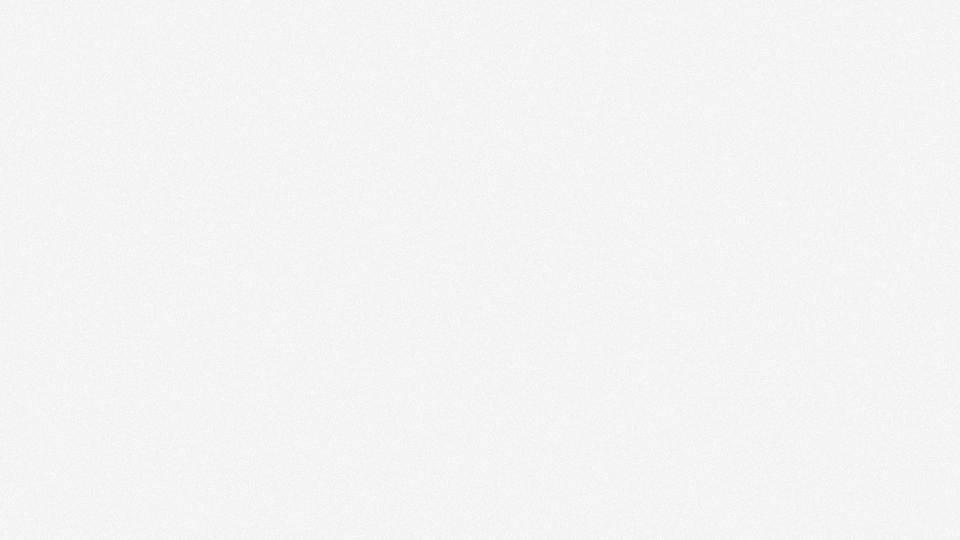 Одна целая две десятые:  1,2
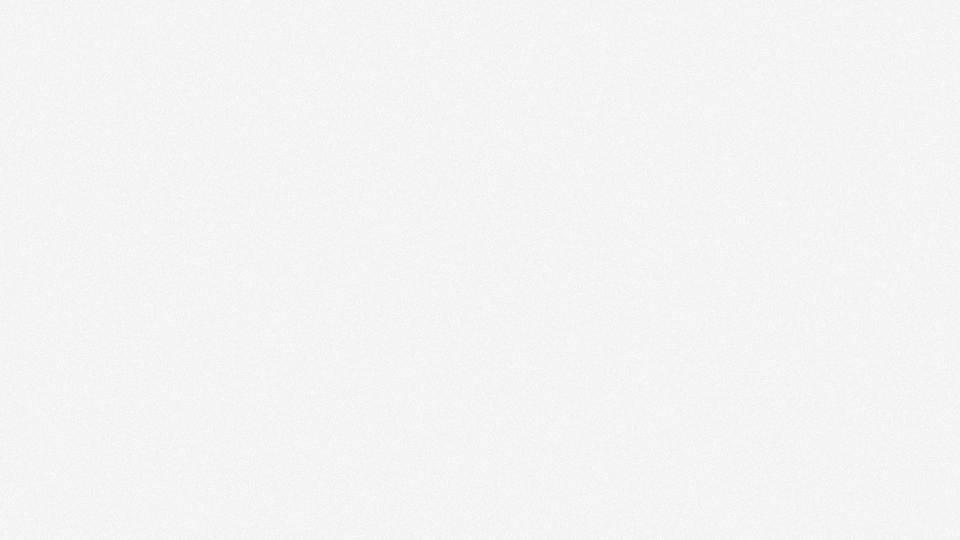 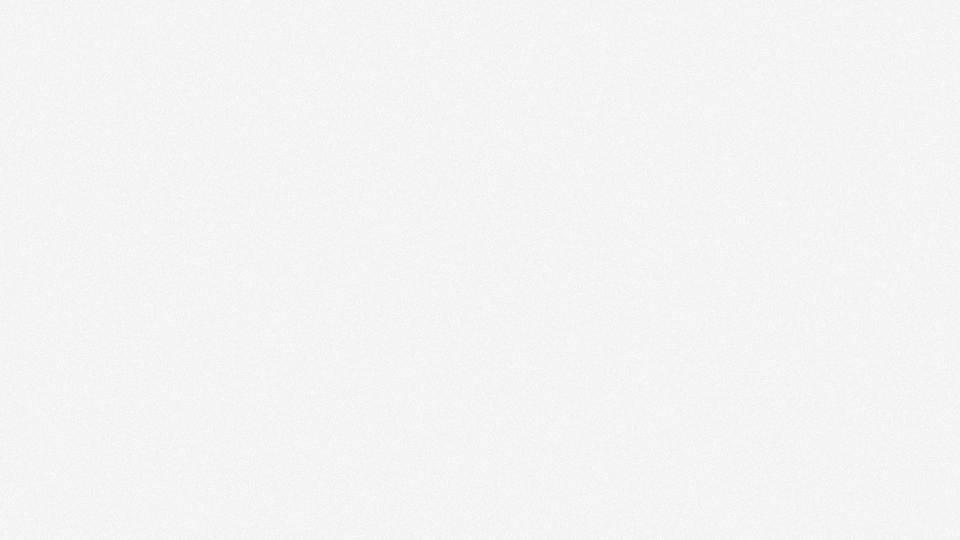 Нуль целых пятнадцать сотых:  0,15
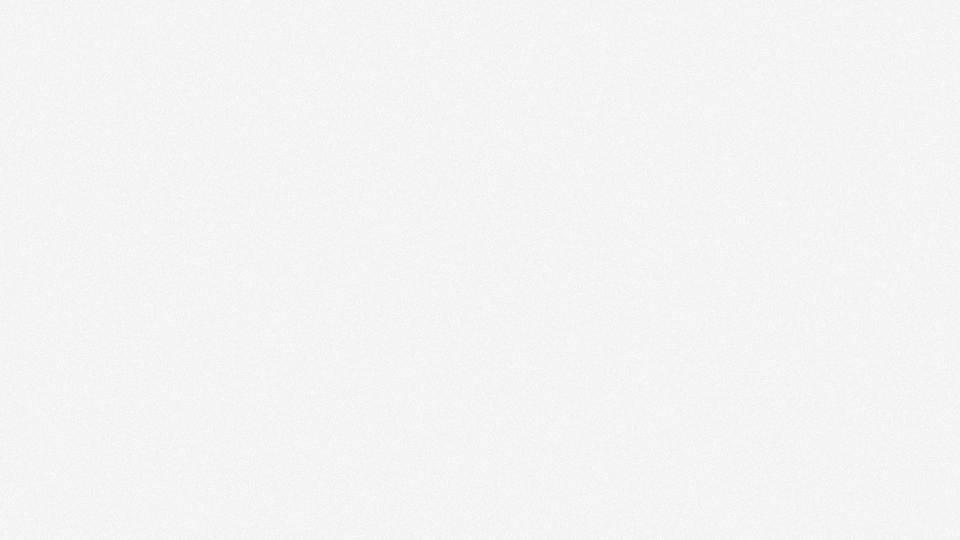 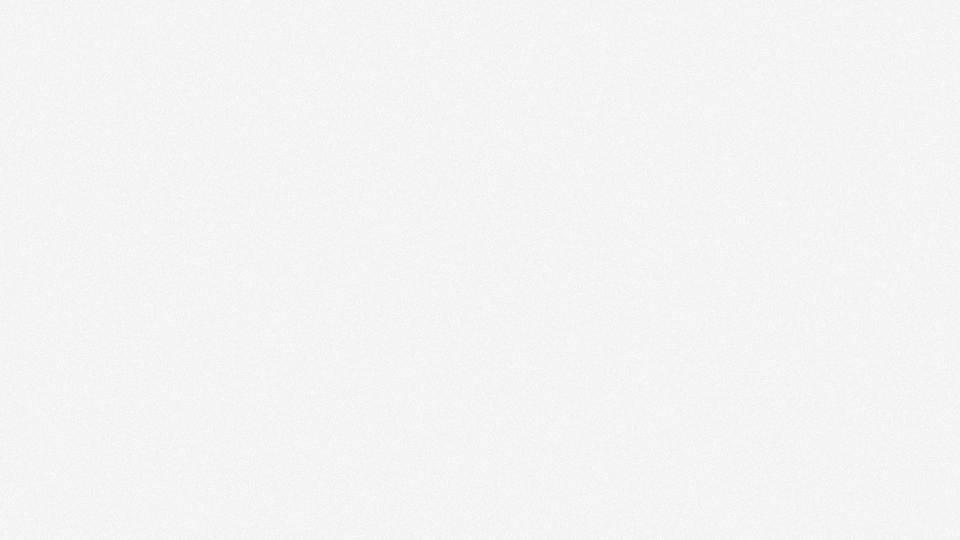 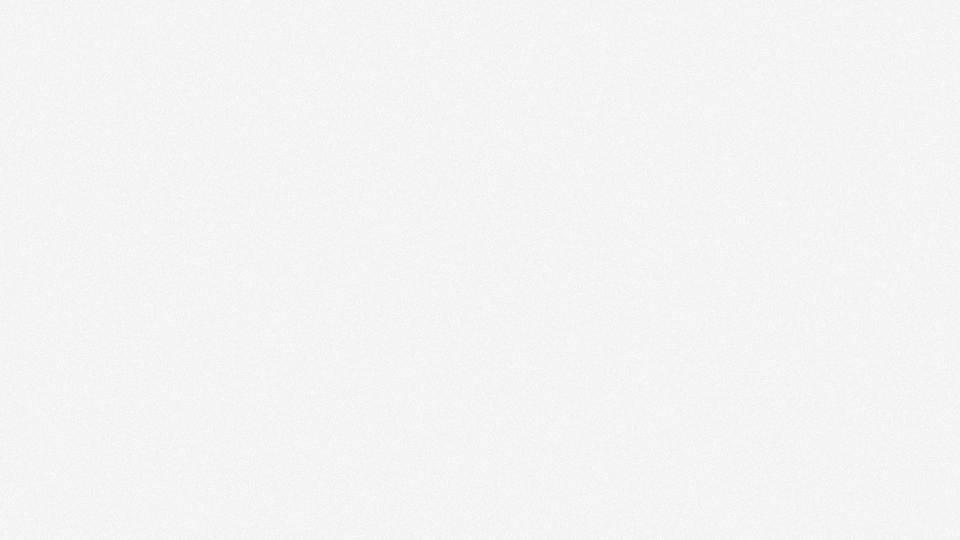 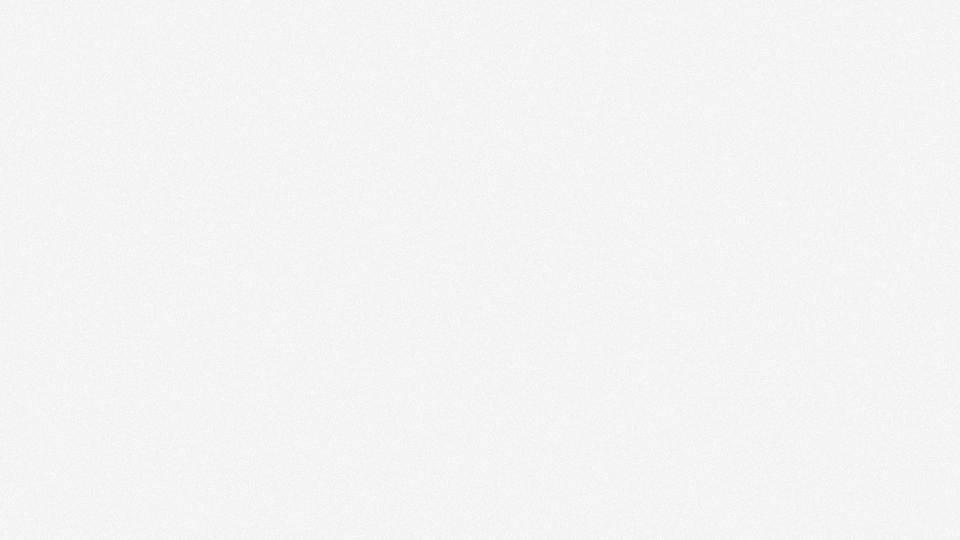 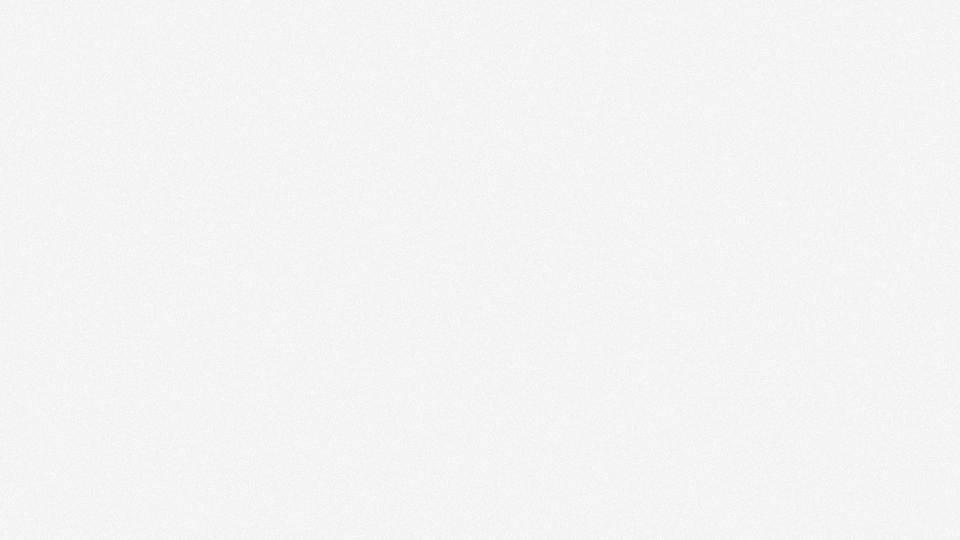 Двенадцать целых двенадцать тысячных:  12,012
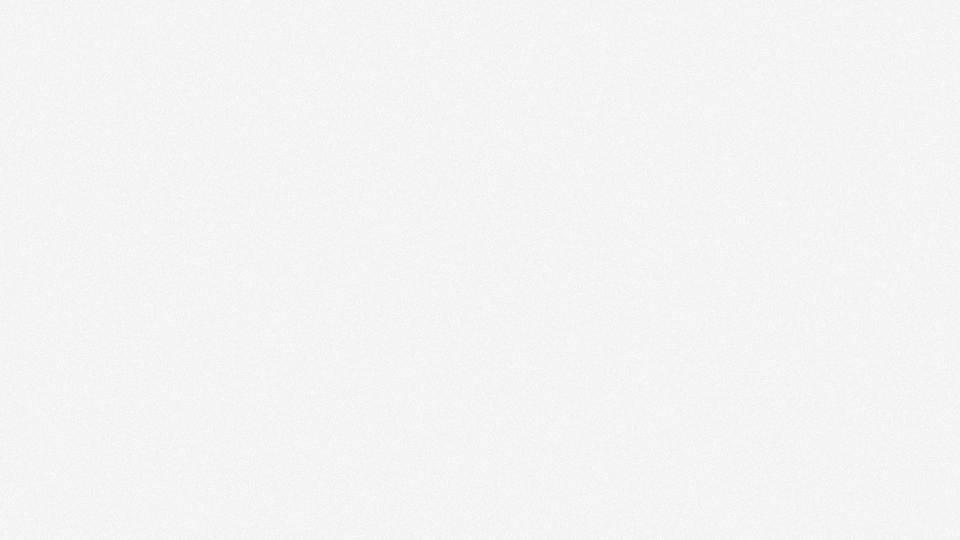 Шестьдесят три целых семь сотых:  63,07
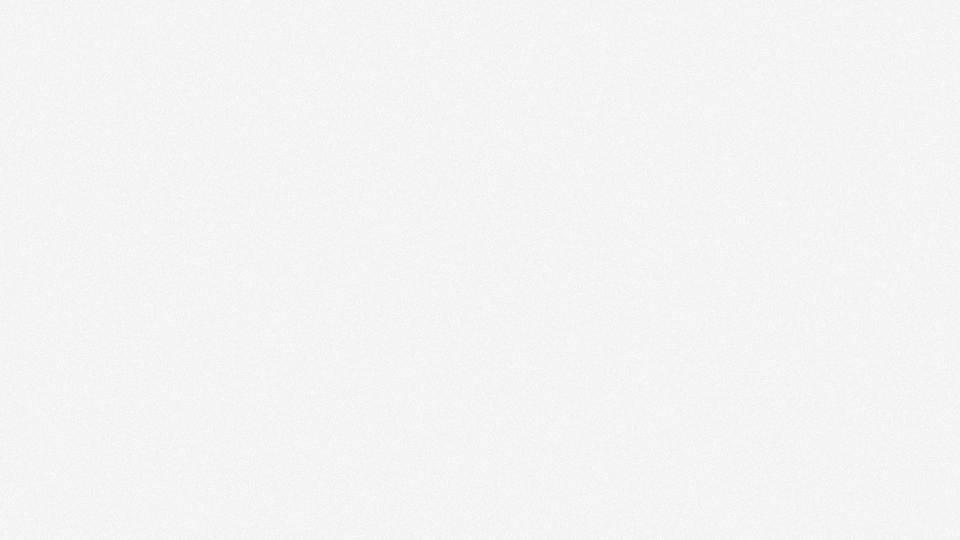 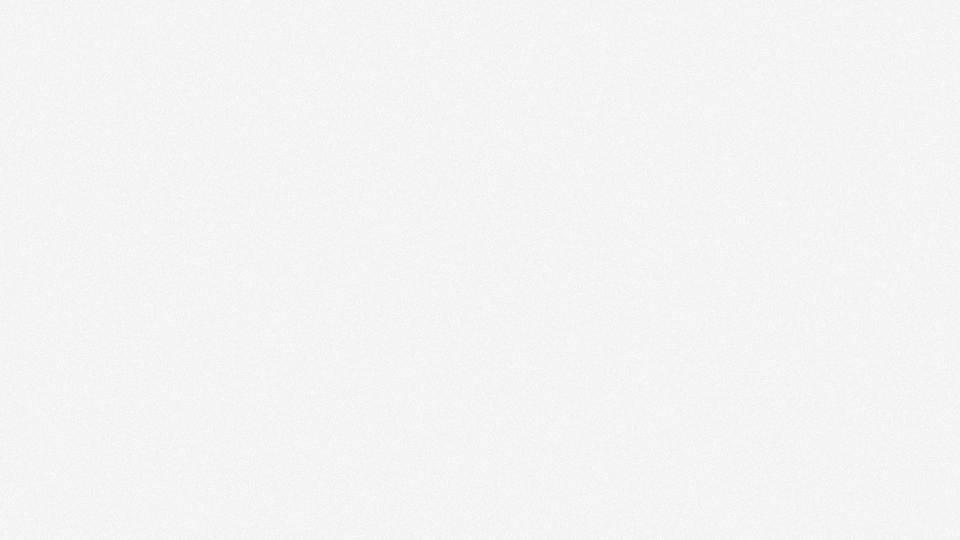 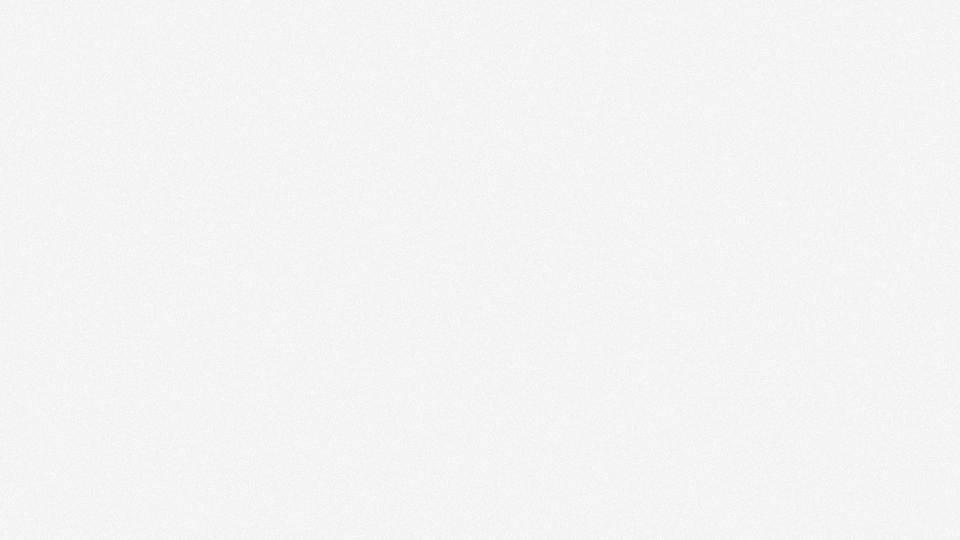 Шестьсот три целых семь тысячных:  603,007
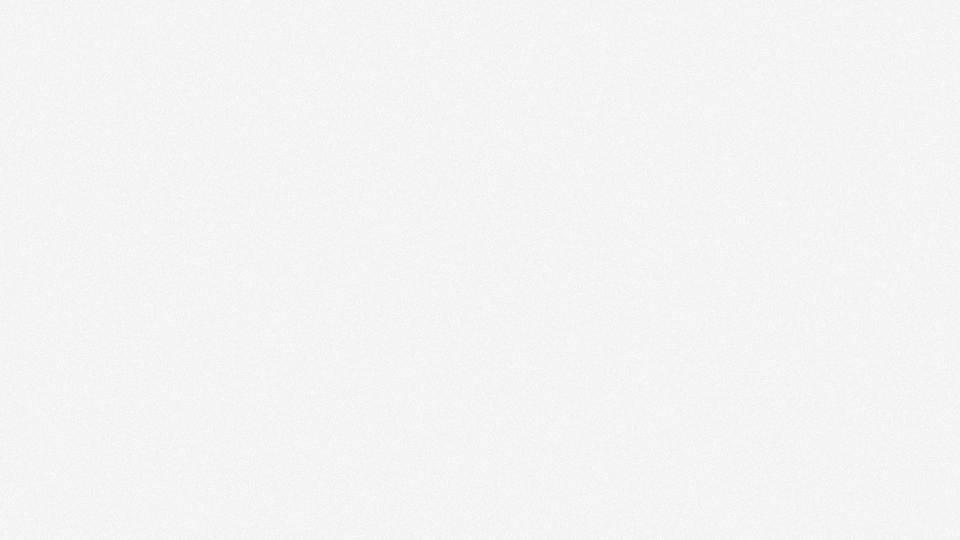 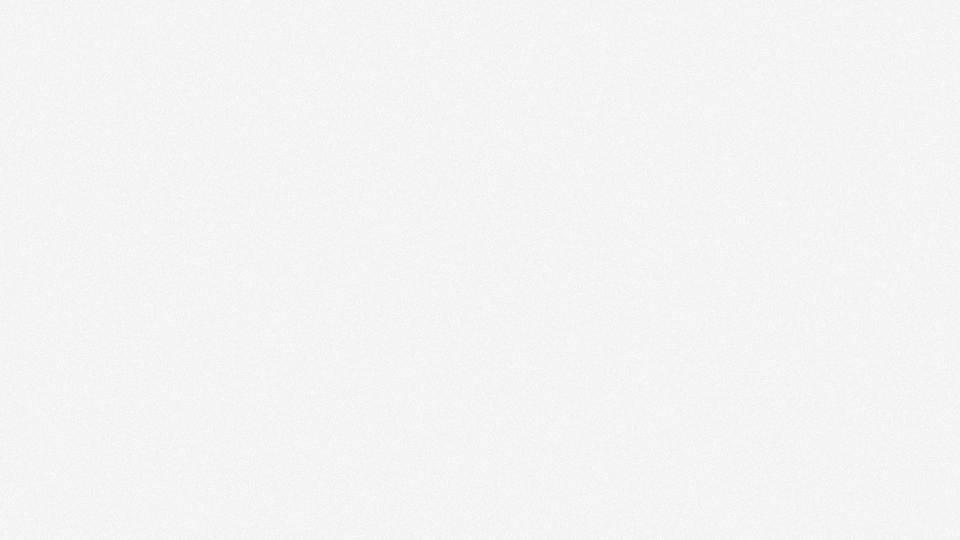 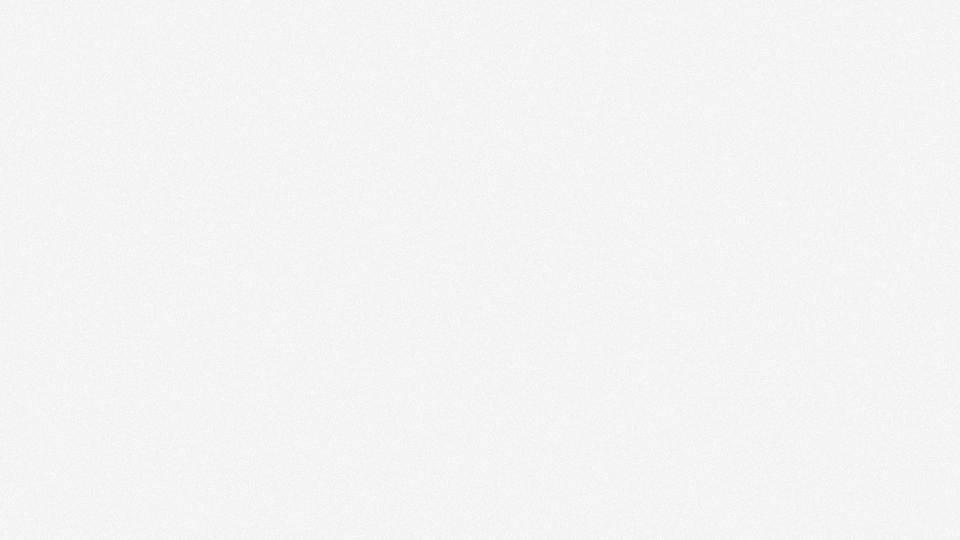 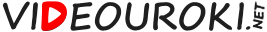 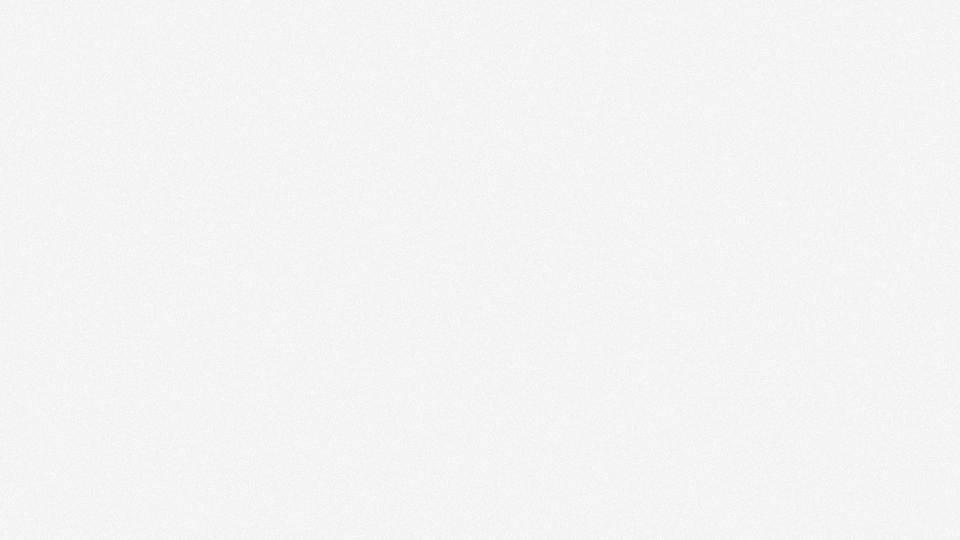 Представить десятичные дроби в виде обыкновенных.
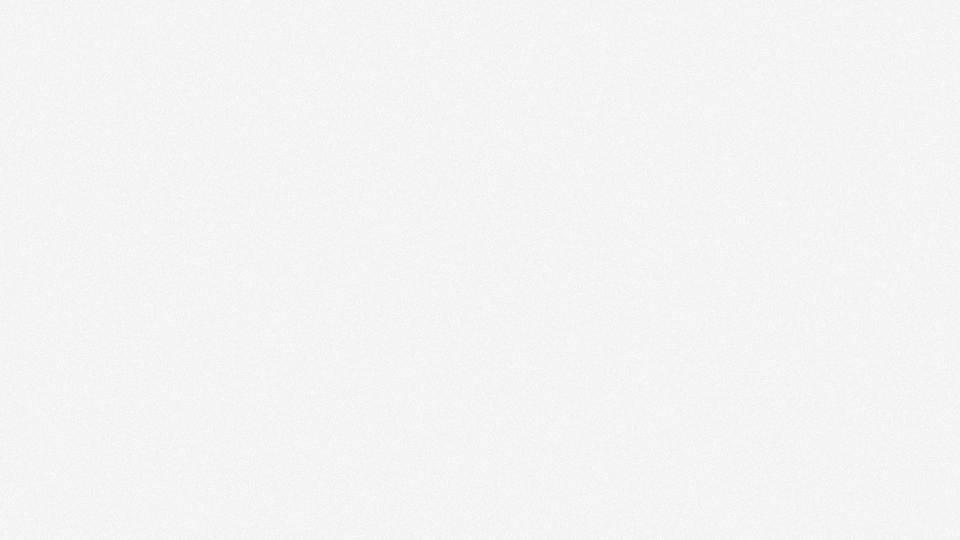 1
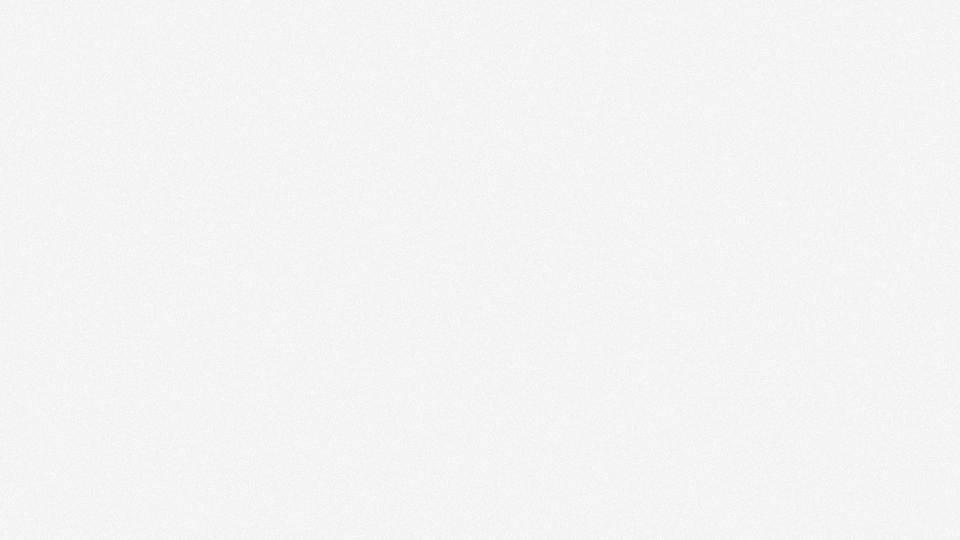 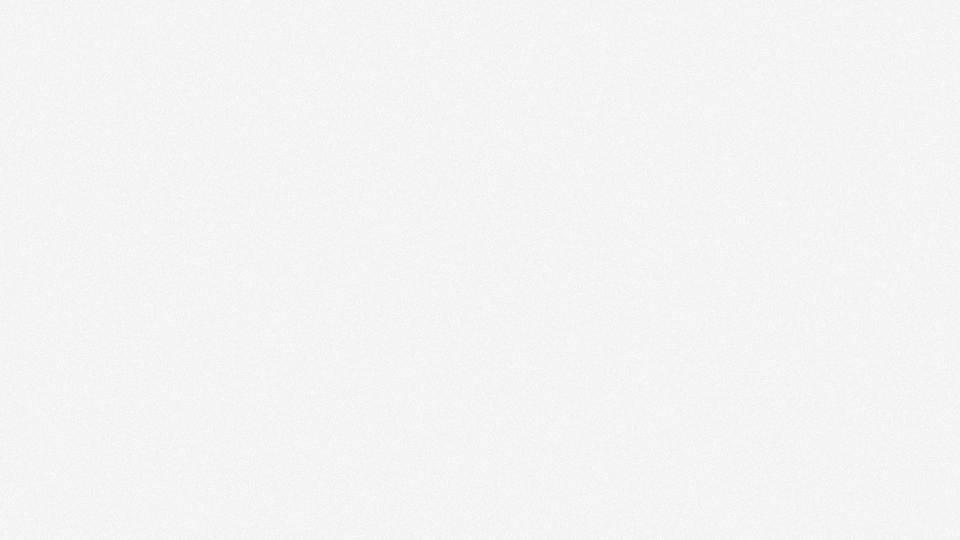 20
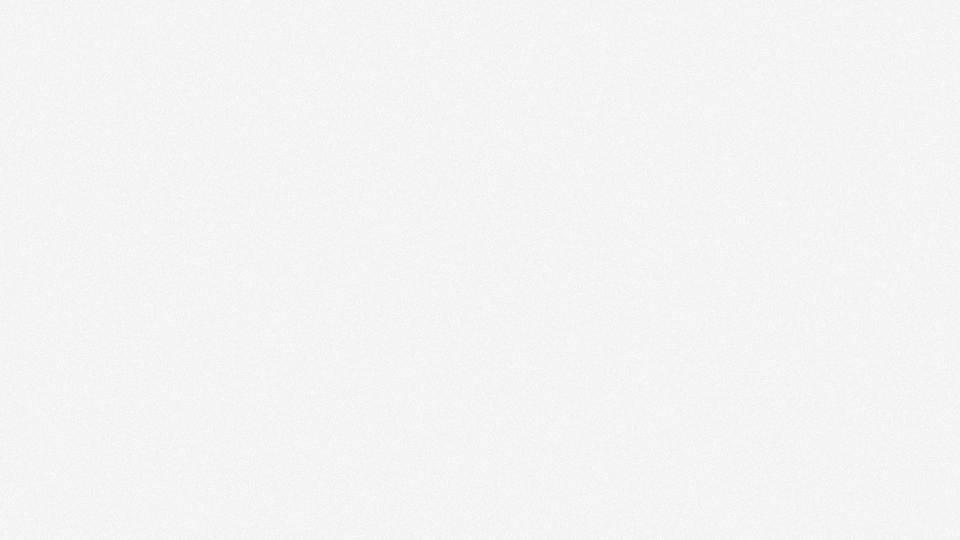 13
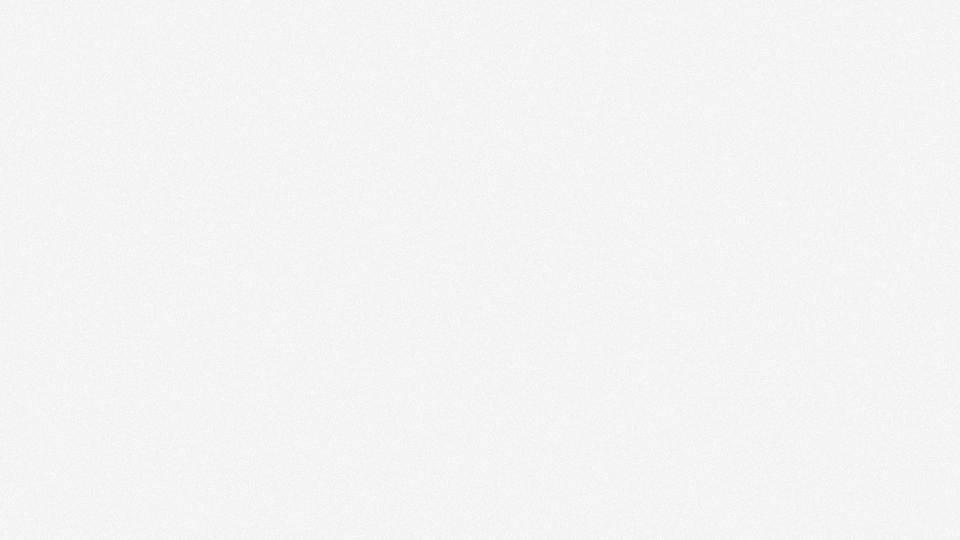 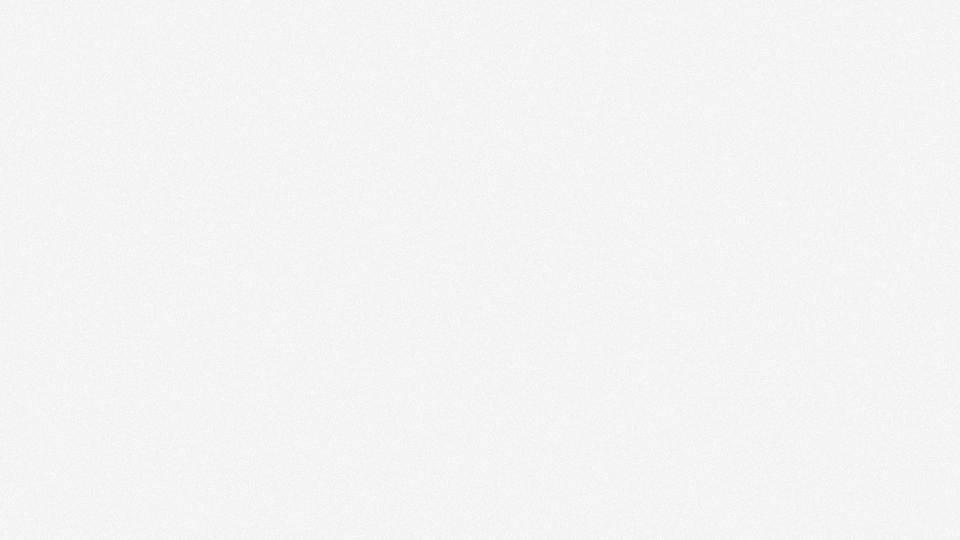 200
1
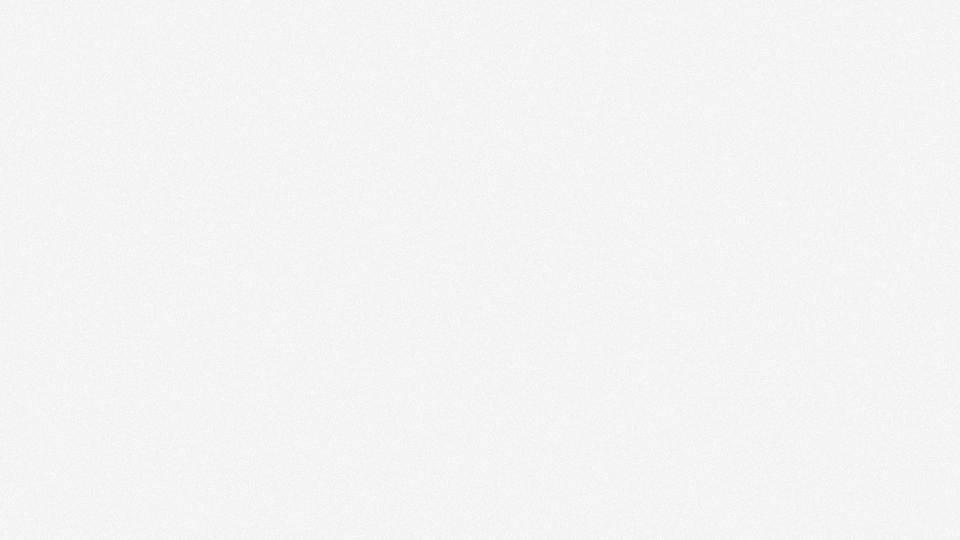 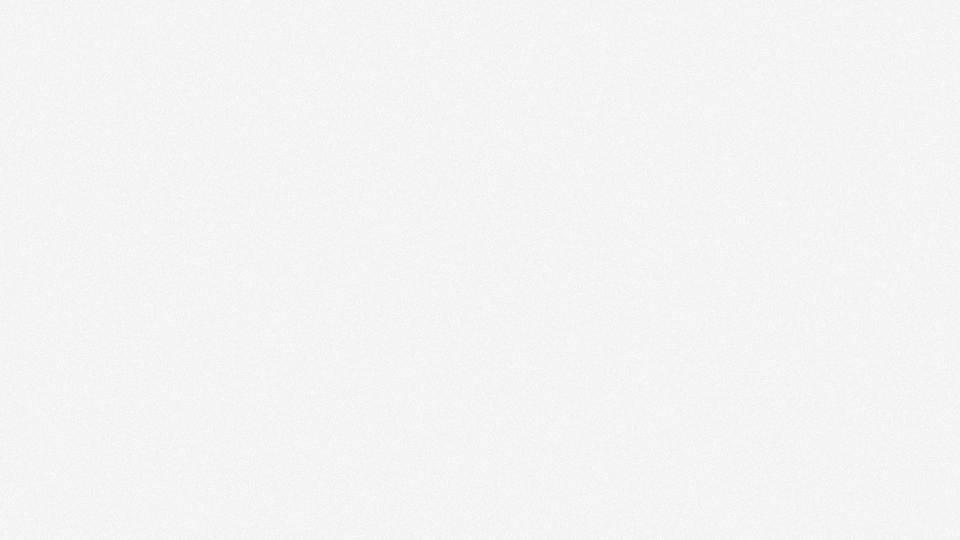 4
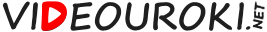 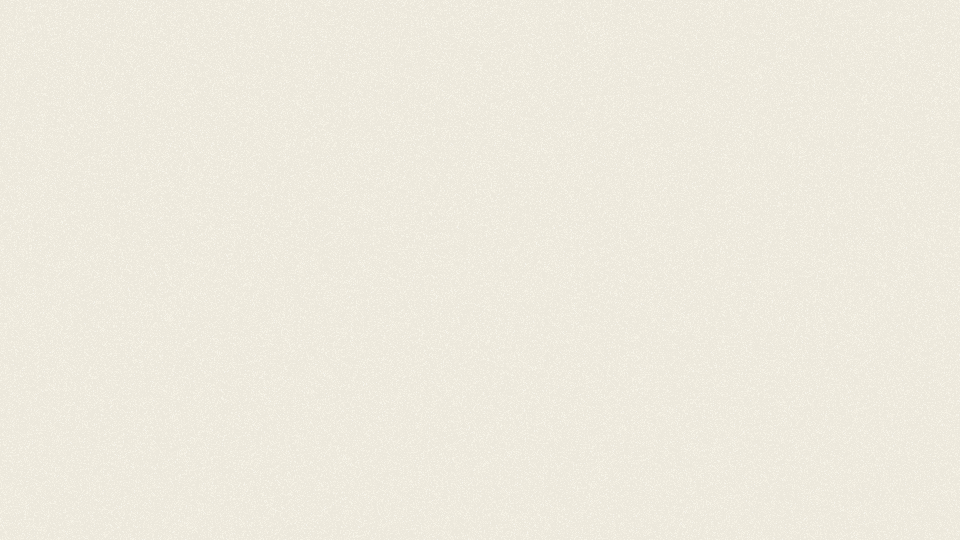 Сравнение
5,113 < 6,01
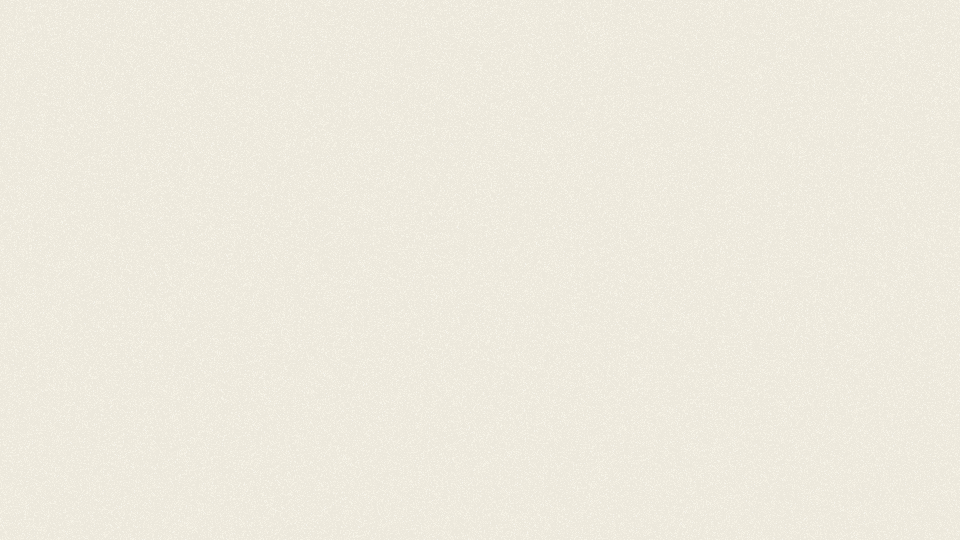 Десятичные дроби
сравнивают поразрядно,
начиная со старшего разряда
(слева направо).
13,11 > 13,011
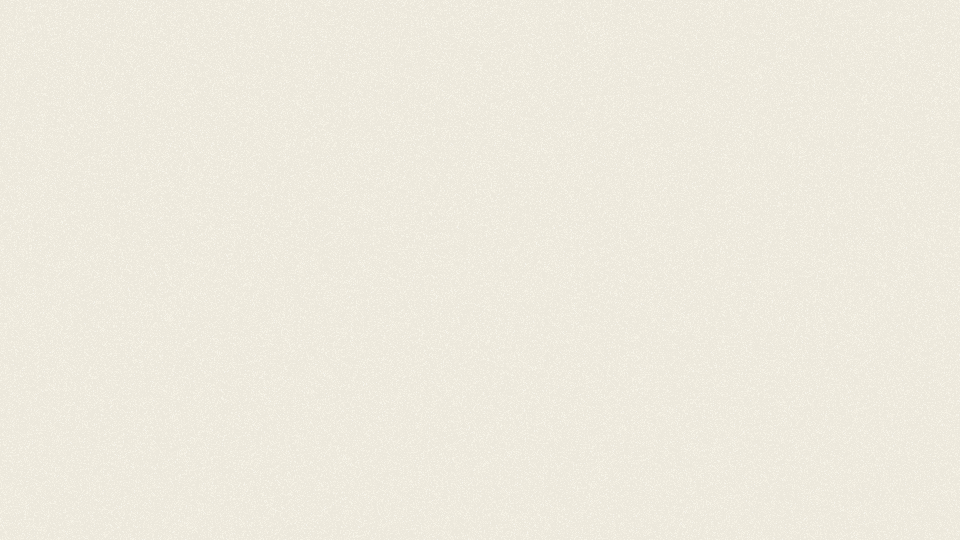 2,004 < 2,104
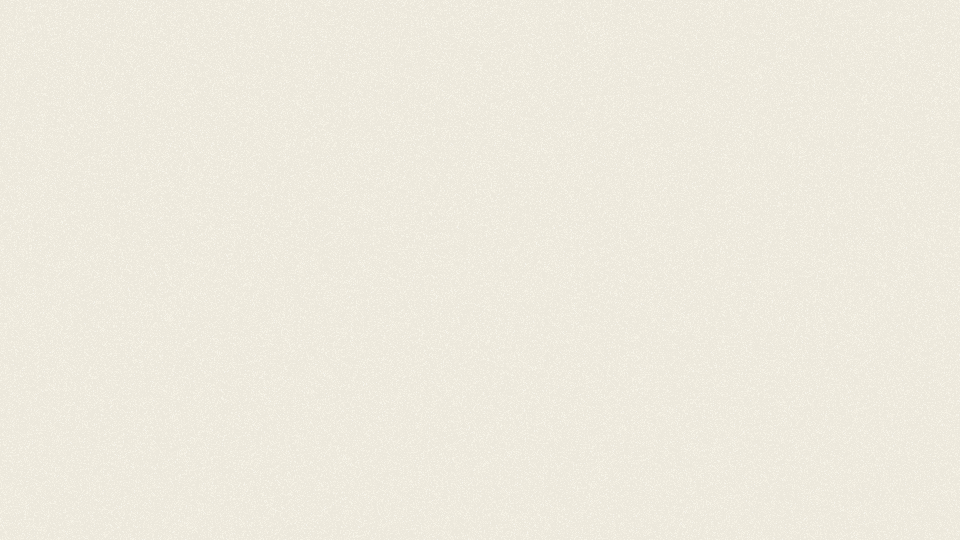 0,0158 > 0,015
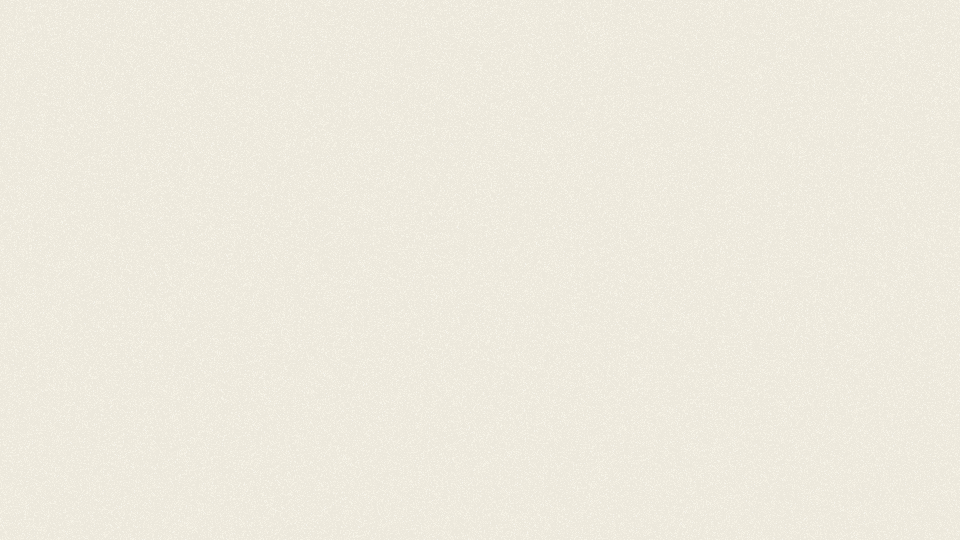 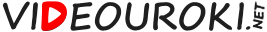 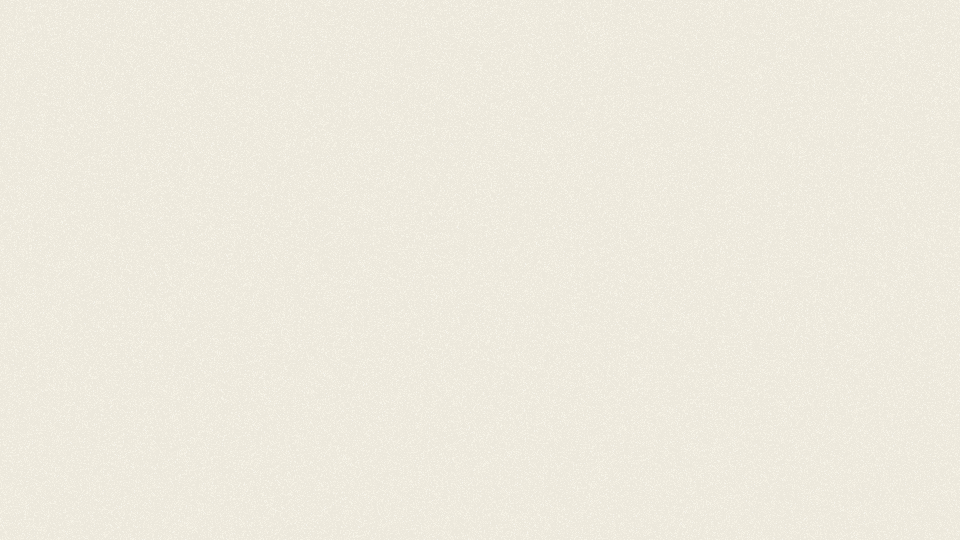 Действия над десятичными дробями
Вычитание
Сложение
Записать числа друг под другом так, чтобы запятая была под запятой,
а одноимённые разряды были записаны друг под другом. 
2. Выполнить вычисления.
3. Снести запятую.
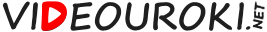 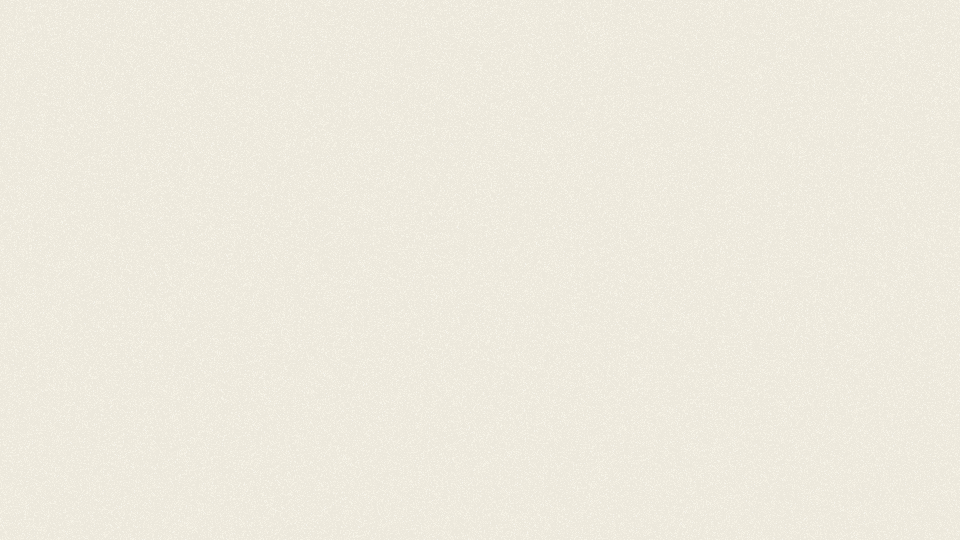 Действия над десятичными дробями
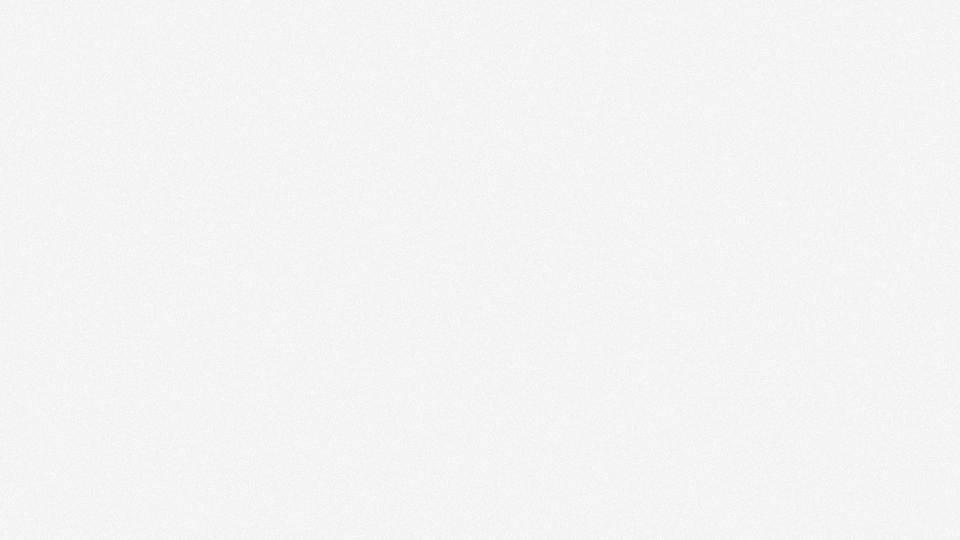 Умножение
1. Перемножить десятичные дроби как натуральные числа, не обращая внимания на запятую.
2. В произведении поставить запятую,
отделив справа столько цифр,
сколько их имеется в обоих множителях.
3. Если в произведении меньше цифр,
чем нужно отделить запятой,
то слева дописать необходимое число нулей.
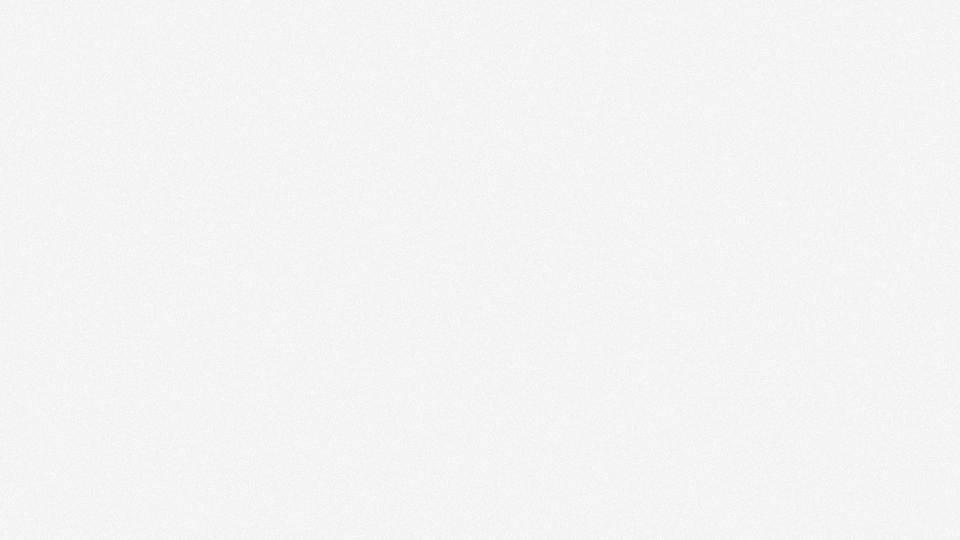 на разрядную единицу
Чтобы умножить десятичную дробь на 10, 100 и т. д.,
необходимо в делимом запятую перенести вправо
на количество нулей в разрядной единице.
Чтобы умножить десятичную дробь на 0,1, 0,01 и т. д.,
необходимо в делимом запятую перенести влево
на количество нулей в разрядной единице.
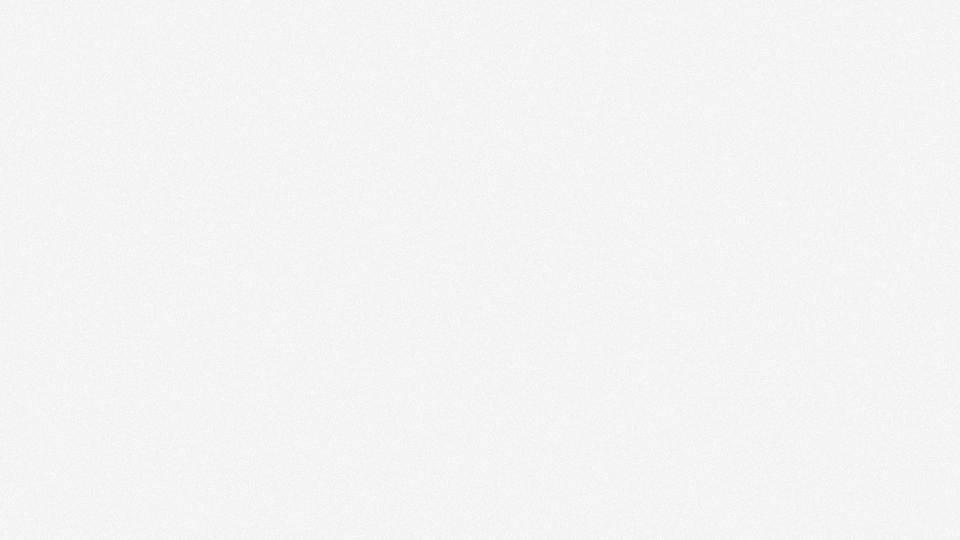 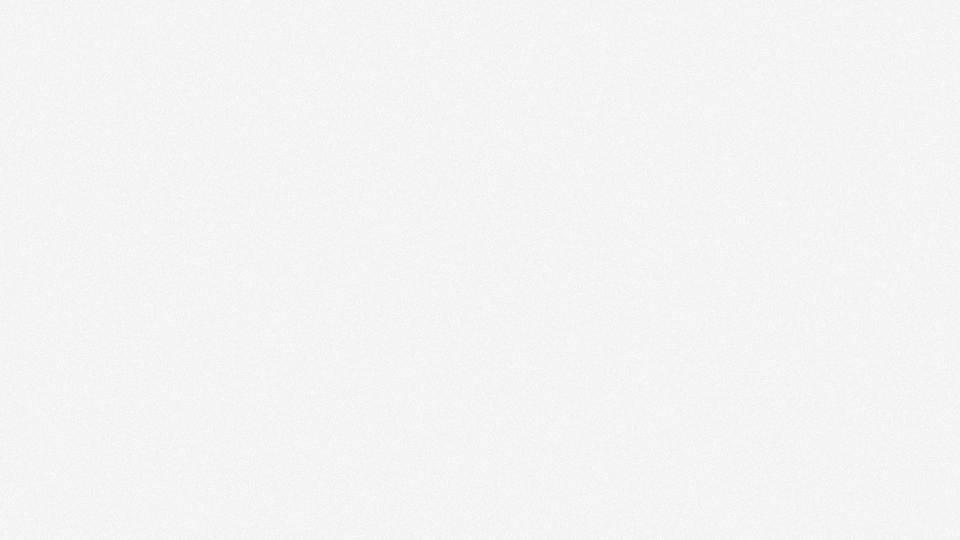 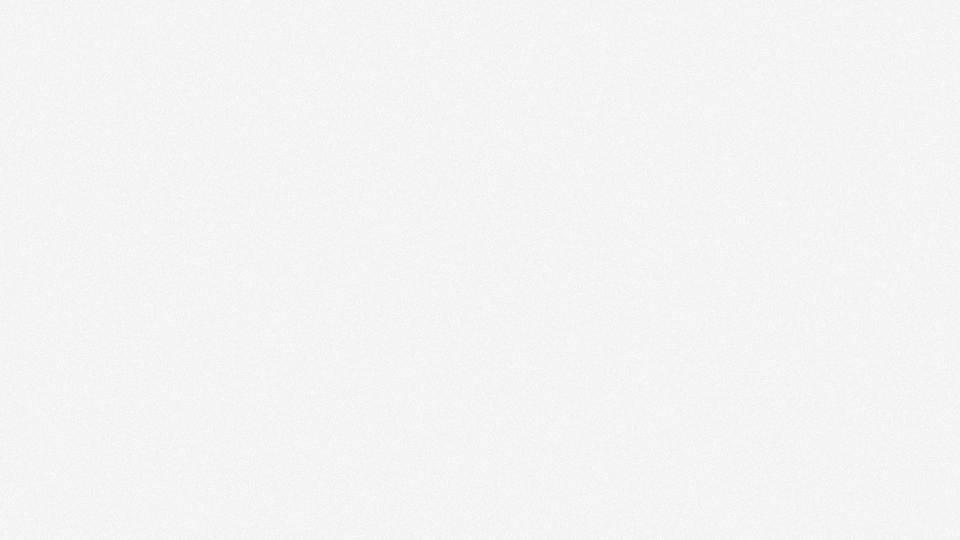 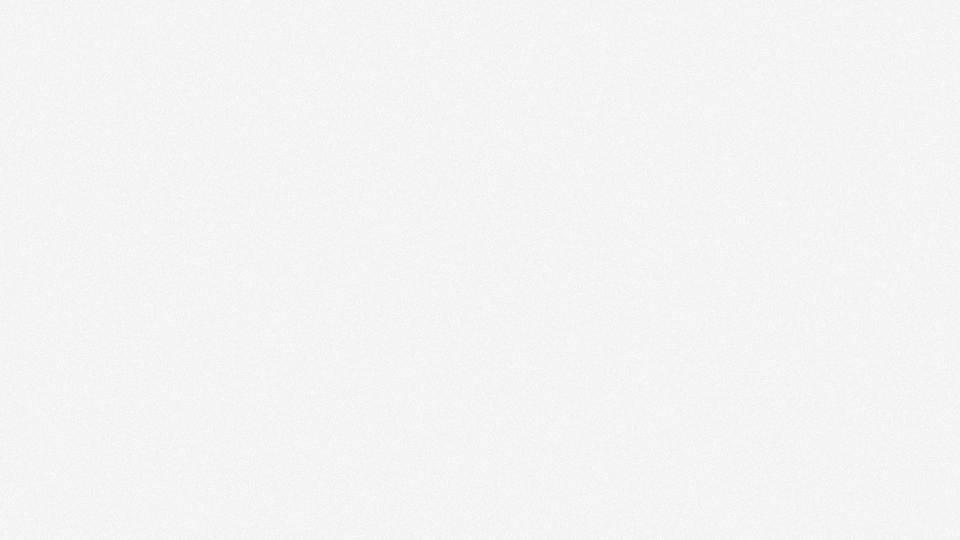 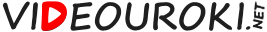 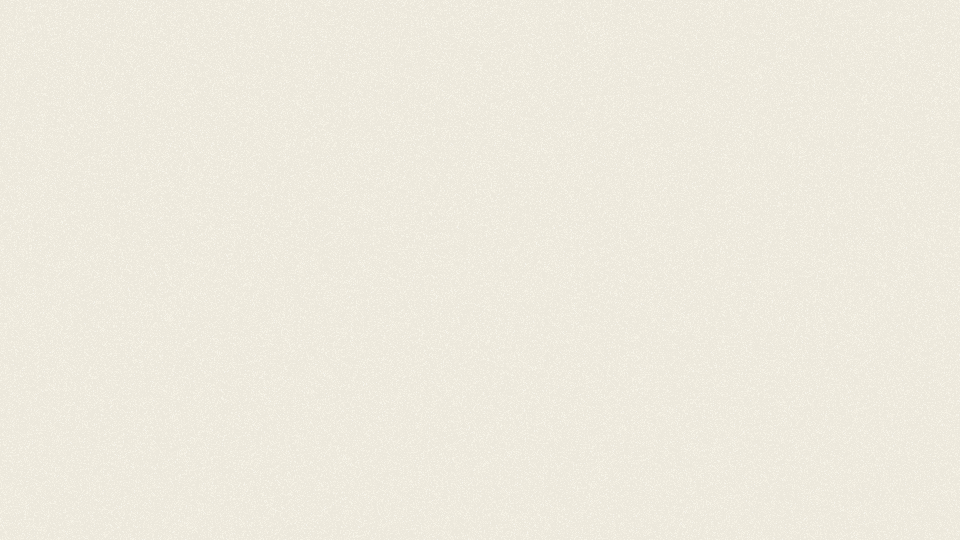 Действия над десятичными дробями
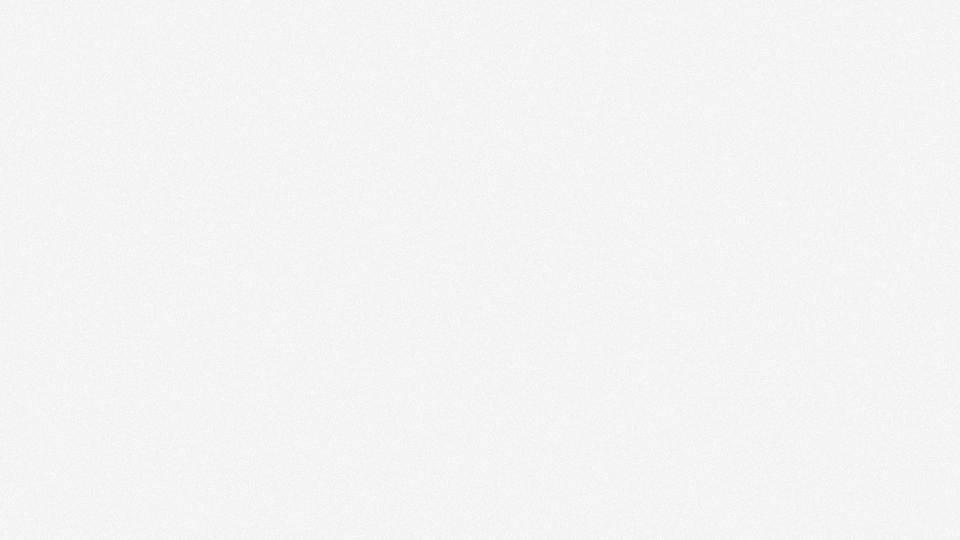 Деление
на число
Делить как натуральные числа.
Запятую поставить сразу после деления целой части.
на десятичную дробь
1. Перенести запятые в делимом и делителе вправо
на столько знаков, сколько их в дробной части делителя,
то есть сделать делитель целым числом.
2. Разделить полученные числа.
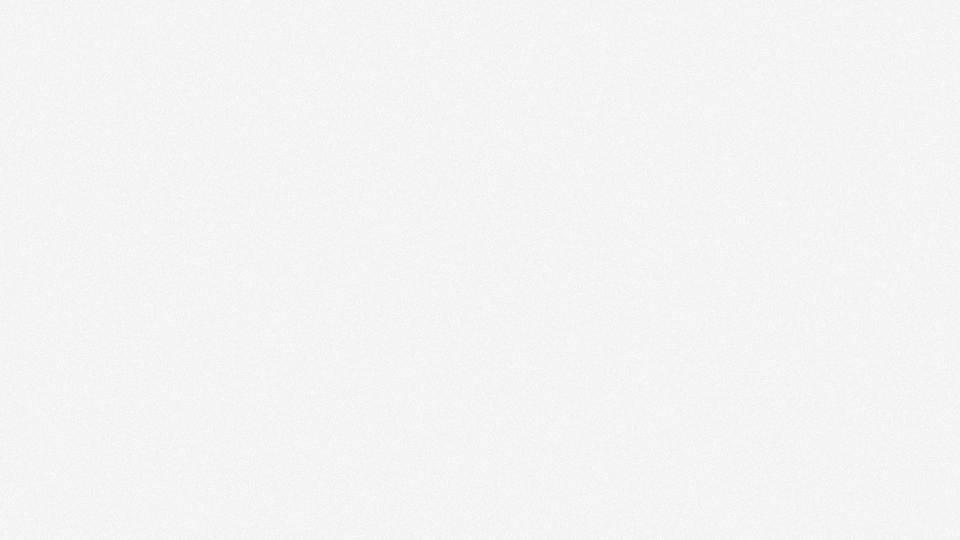 на разрядную единицу
Чтобы разделить десятичную дробь на 10, 100 и т. д.,
необходимо в делимом запятую перенести влево
на количество нулей в разрядной единице.
Чтобы разделить десятичную дробь на 0,1, 0,01 и т. д.,
необходимо в делимом запятую перенести вправо
на количество нулей в разрядной единице.
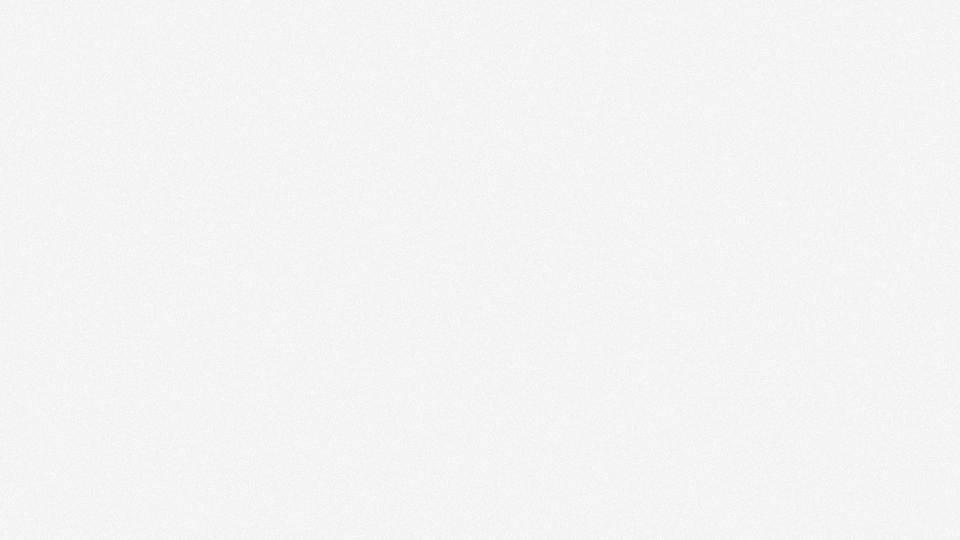 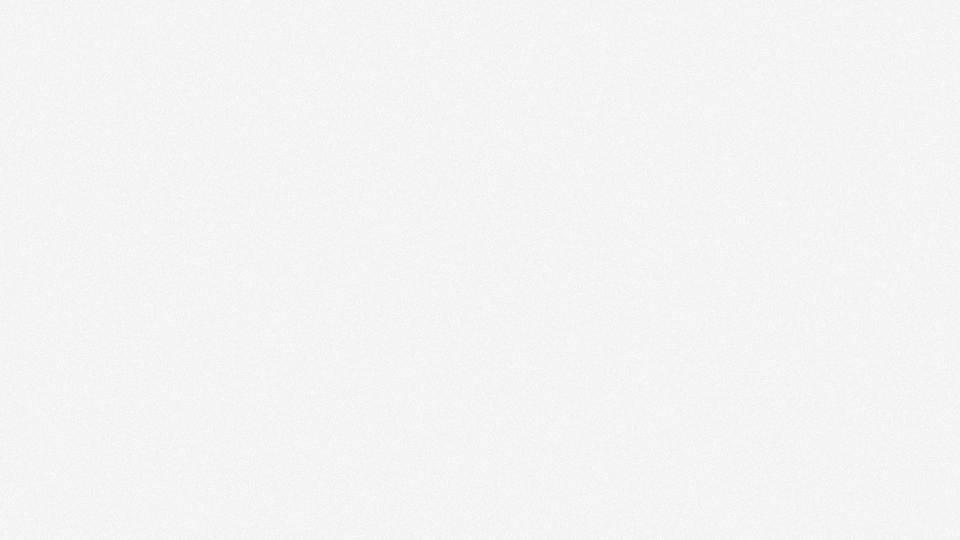 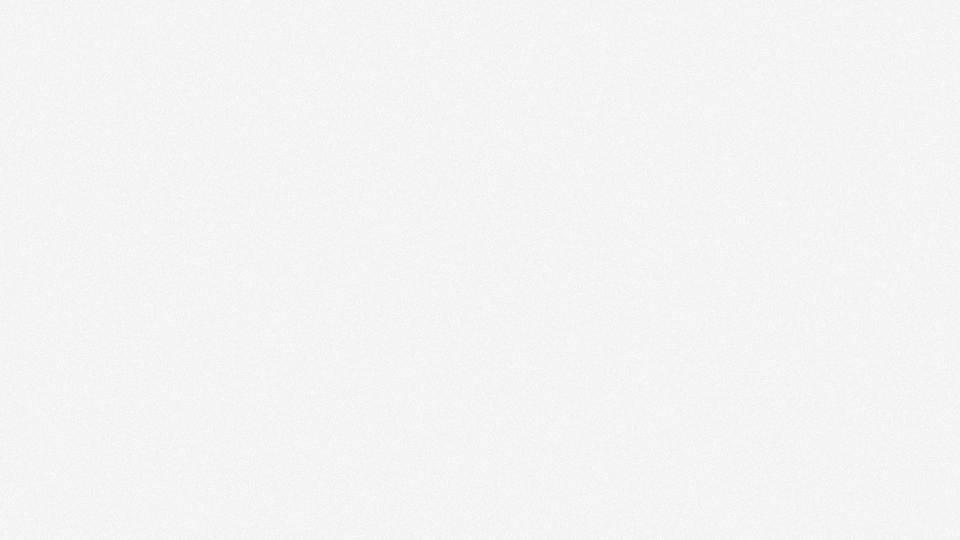 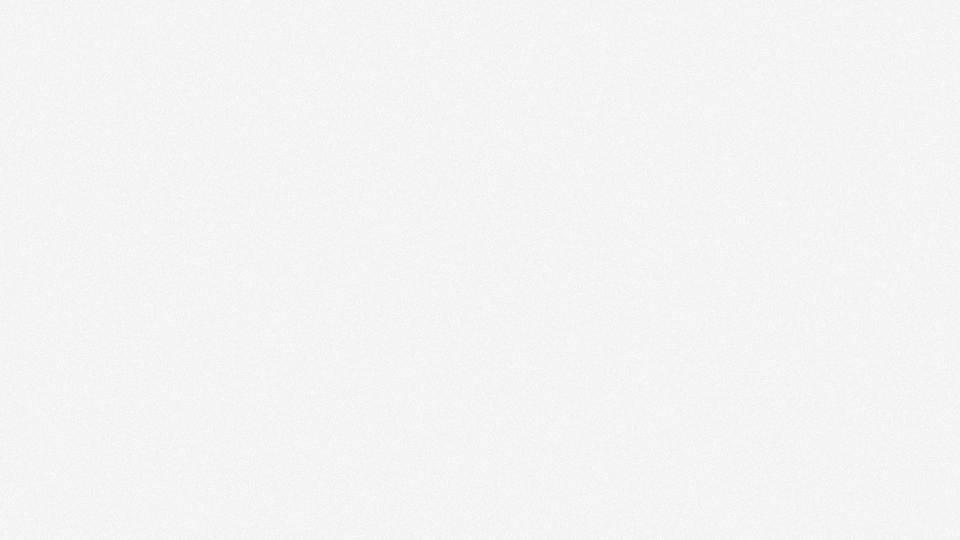 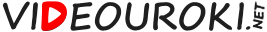 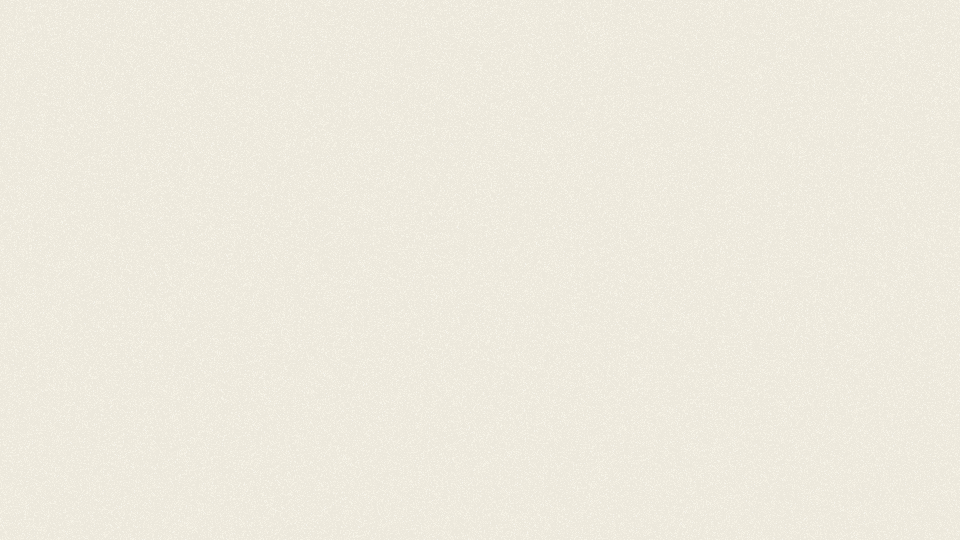 Представление обыкновенной дроби в виде десятичной
Обыкновенную несократимую дробь можно перевести в конечную десятичную дробь,
если разложение знаменателя на простые множители содержит только цифры 2 и 5.
Домножение
Деление
конечные
десятичные дроби
бесконечные
периодические
десятичные дроби
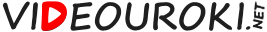 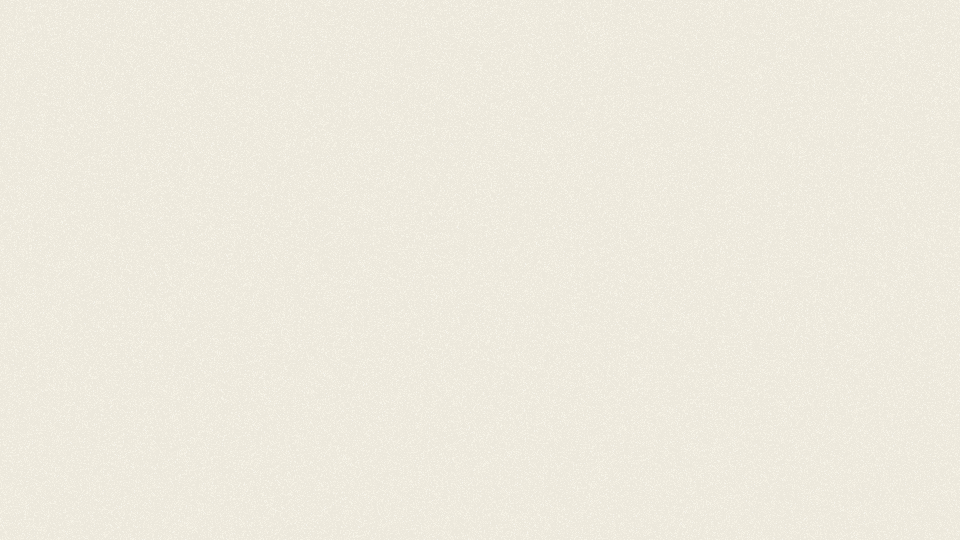 Округление
Округлить число — это значит заменить его «круглым числом»
с нулями на конце или с укороченной дробной частью
в зависимости от того, до какого разряда производится округление.
Алгоритм округления:
1. Подчеркнуть цифру округляемого разряда,
обратить внимание на цифру, которая стоит справа.
2. Если это 0, 1, 2, 3 или 4,
то подчёркнутую цифру оставляем той же.
Если это 5, 6, 7, 8 или 9,
то подчёркнутую цифру увеличиваем на единицу.
3. Цифры справа от округляемого разряда,
стоящие после запятой отбрасываем.
А те, которые стоят до запятой, заменяем нулями.
1
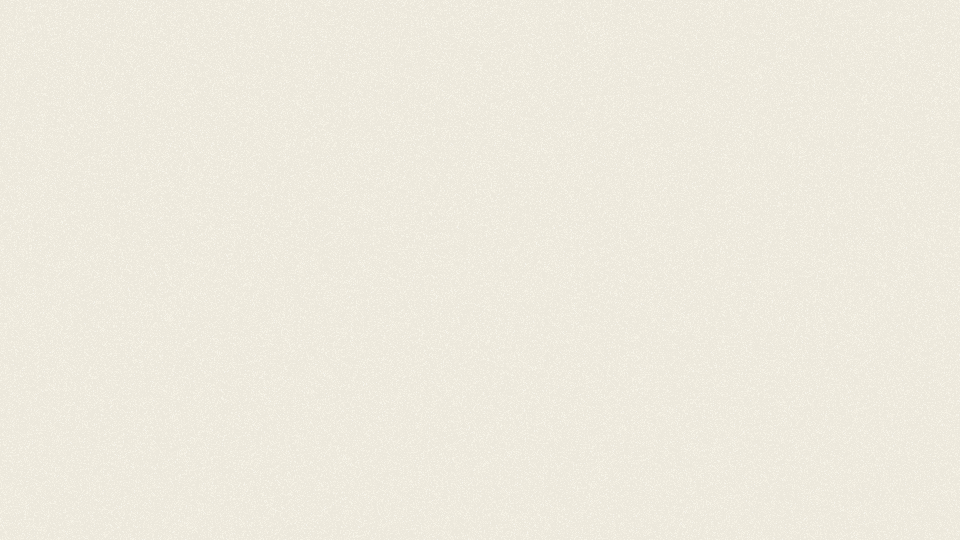 +1
6
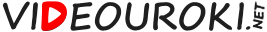 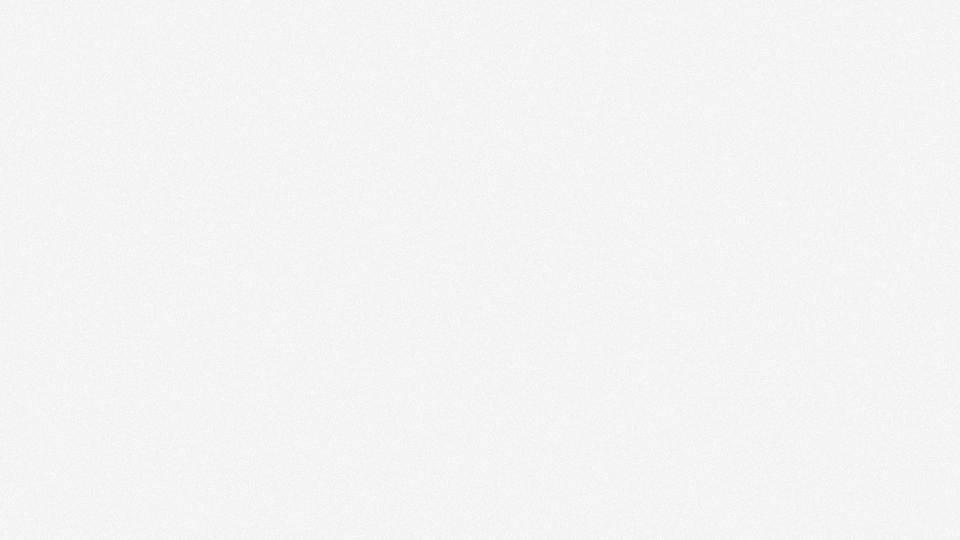 Найти значение выражения.
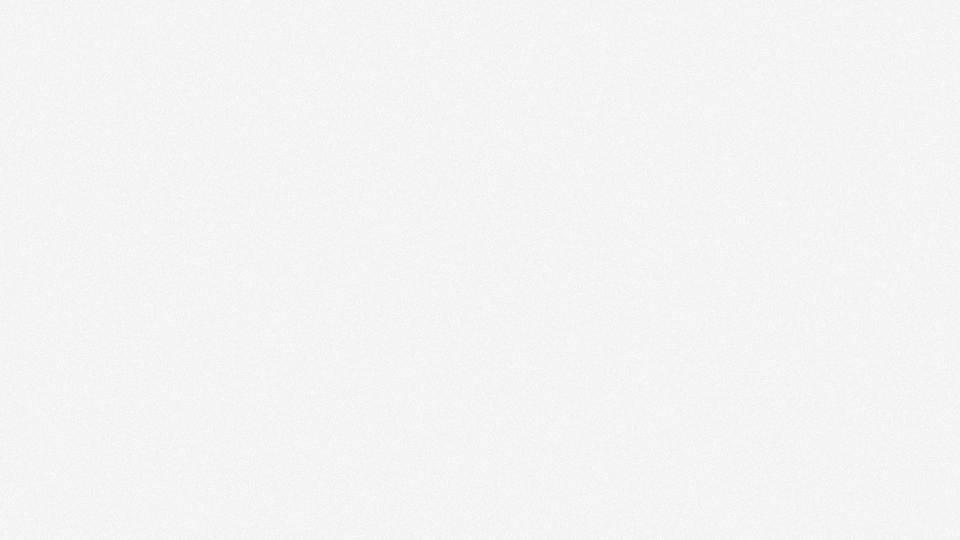 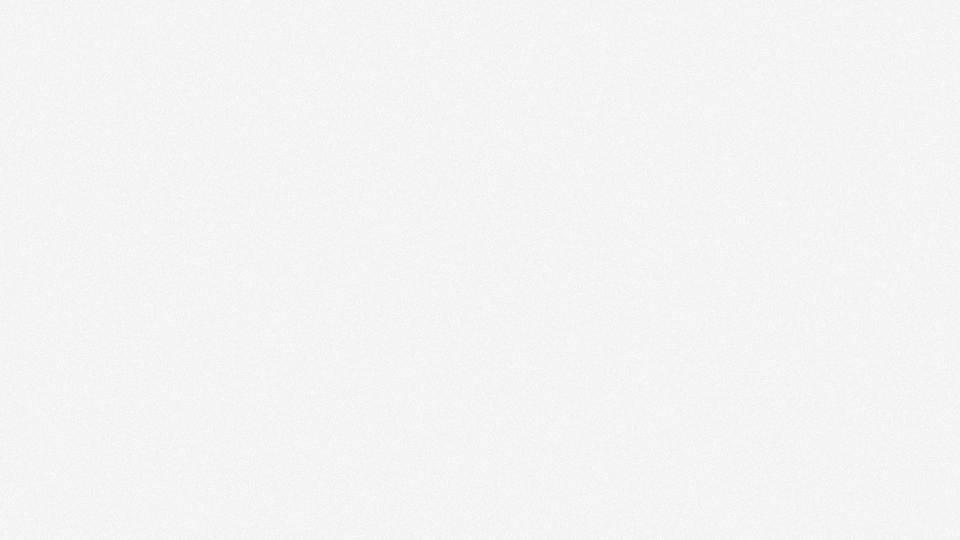 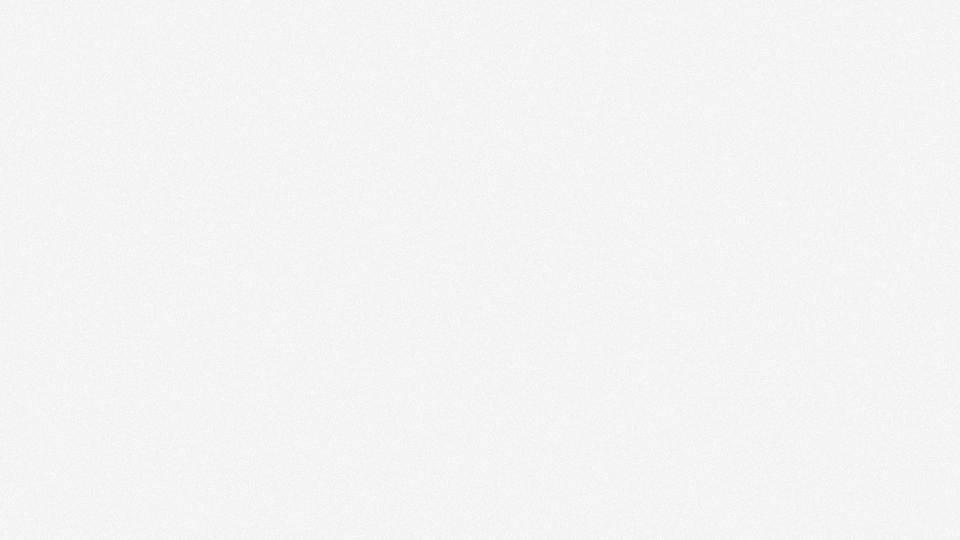 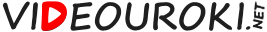 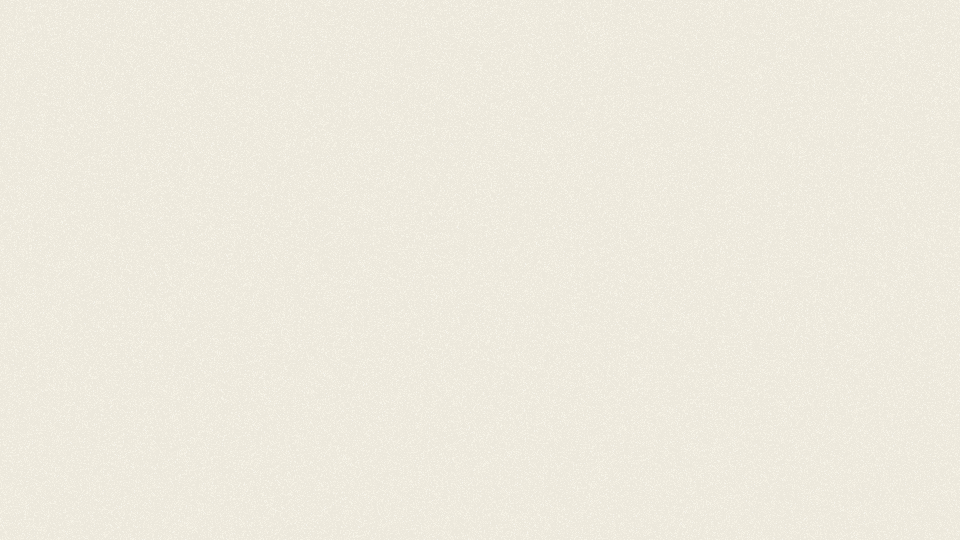 Десятичные дроби
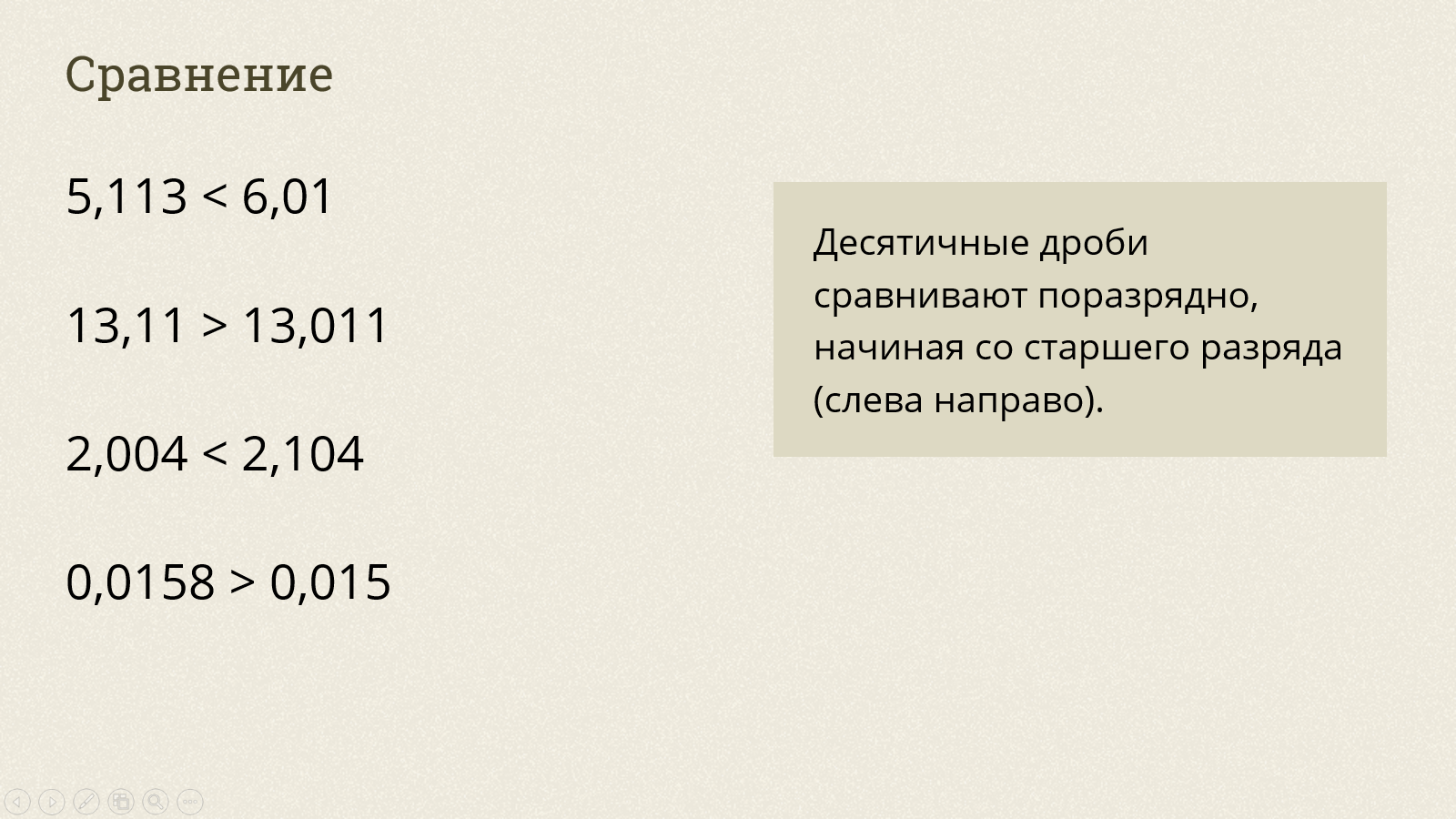 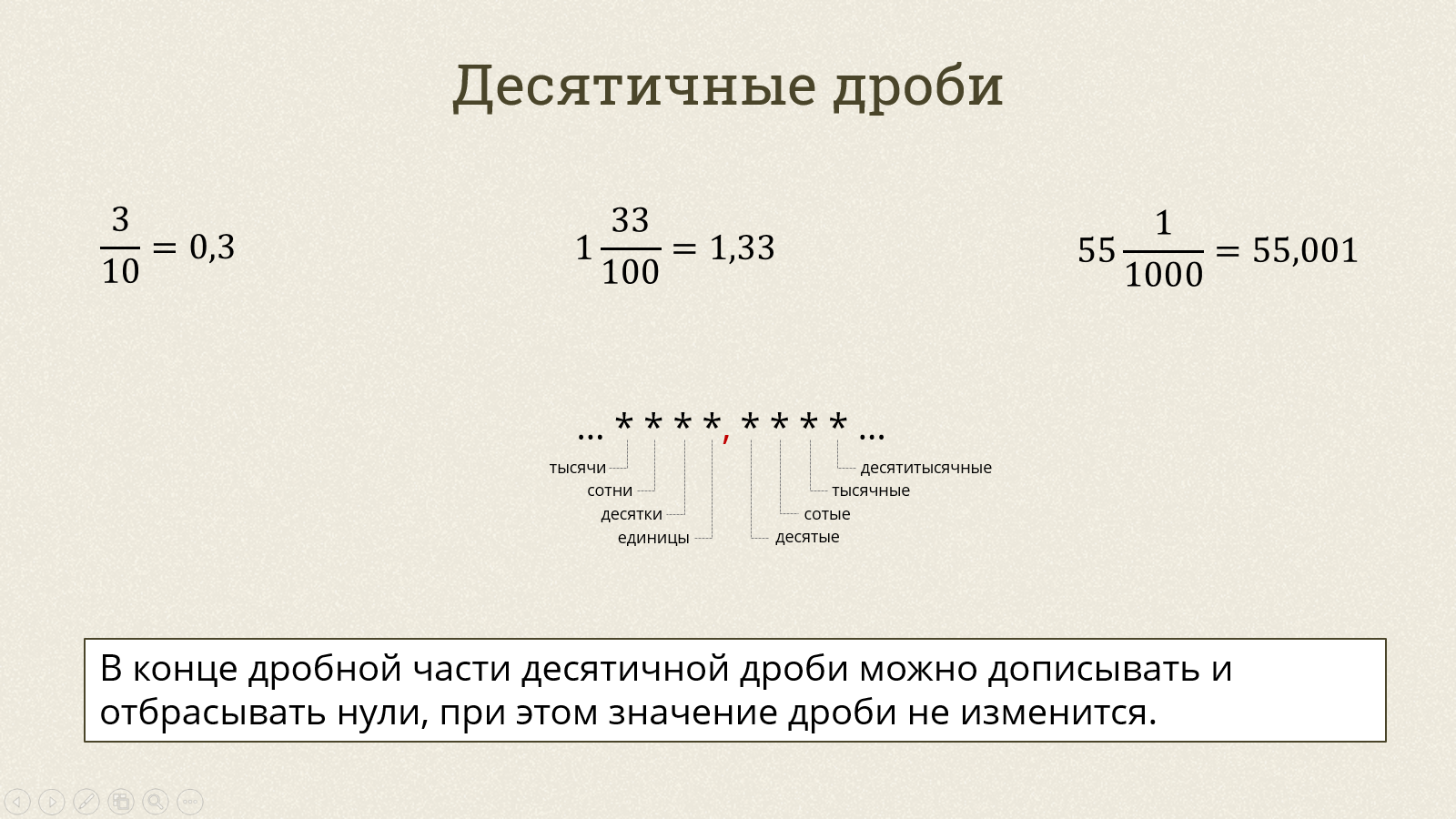 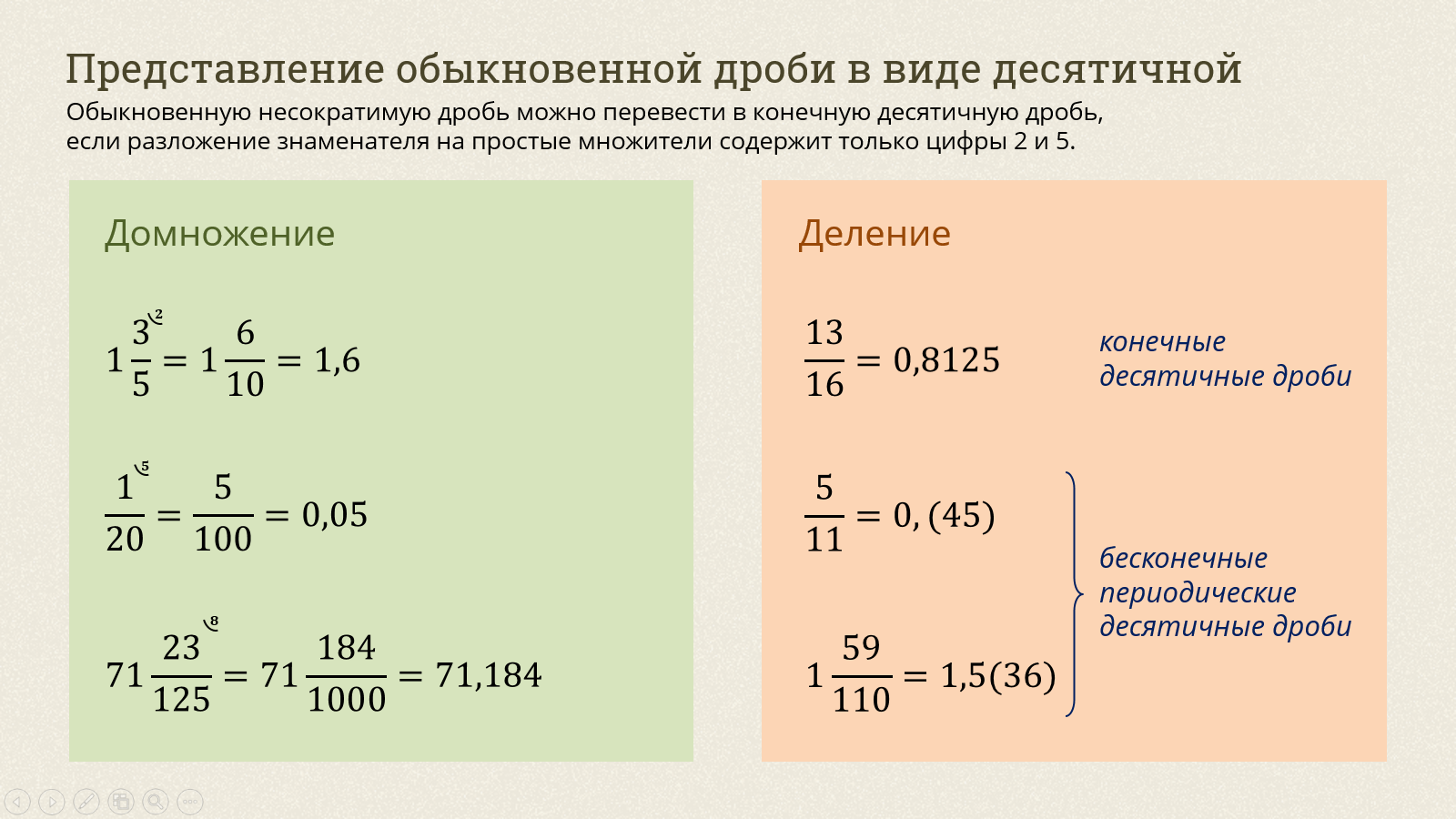 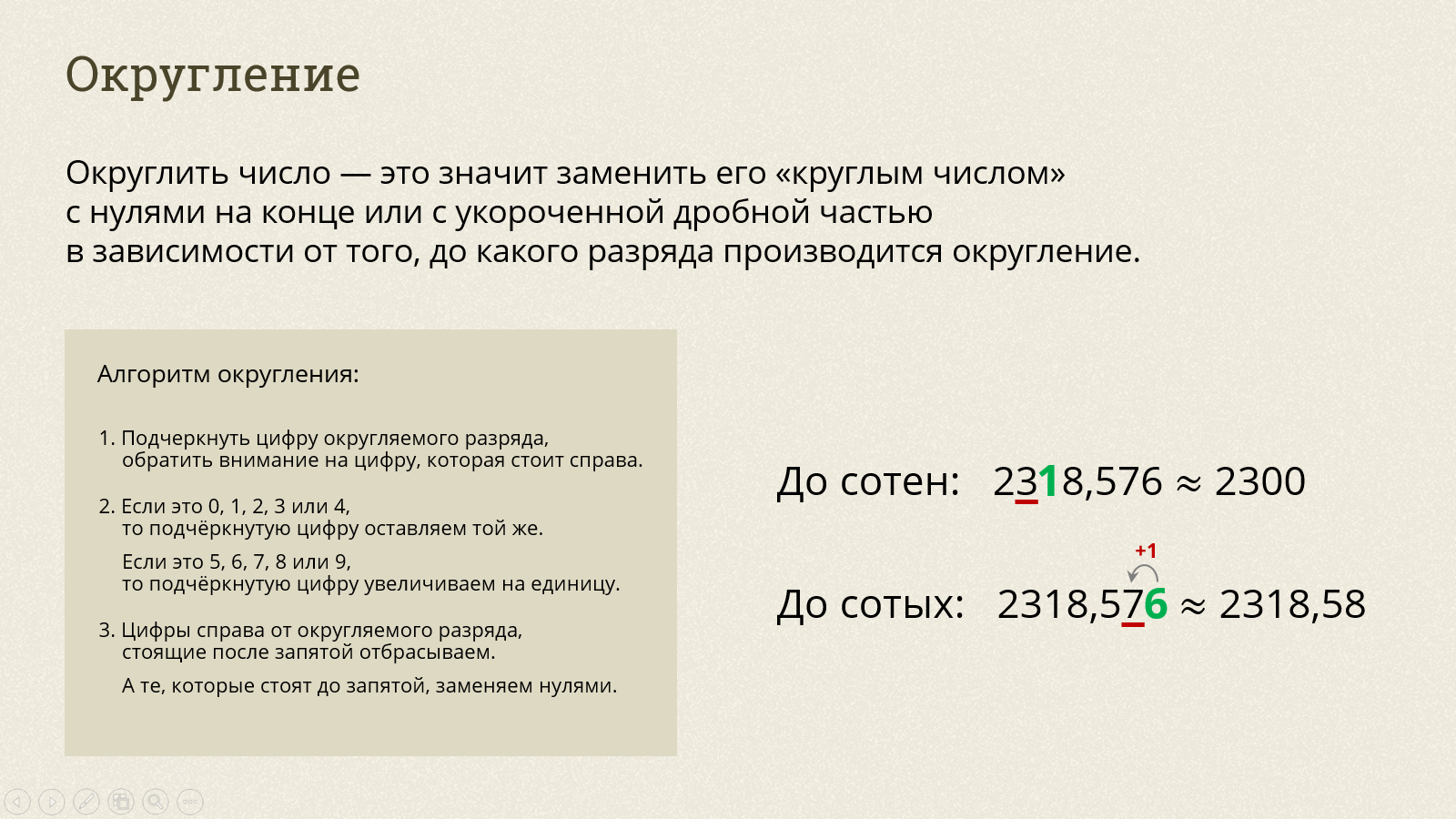 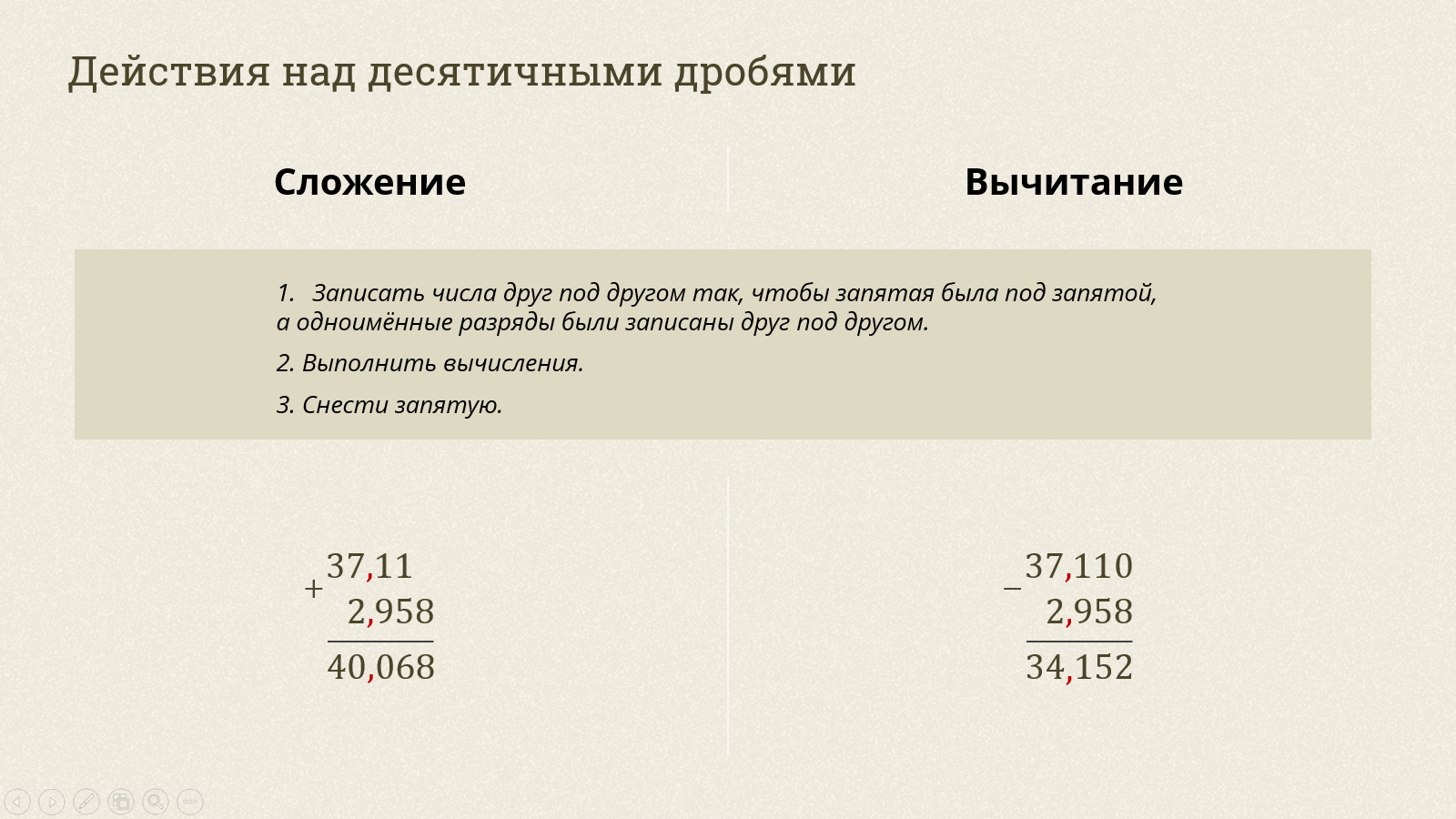 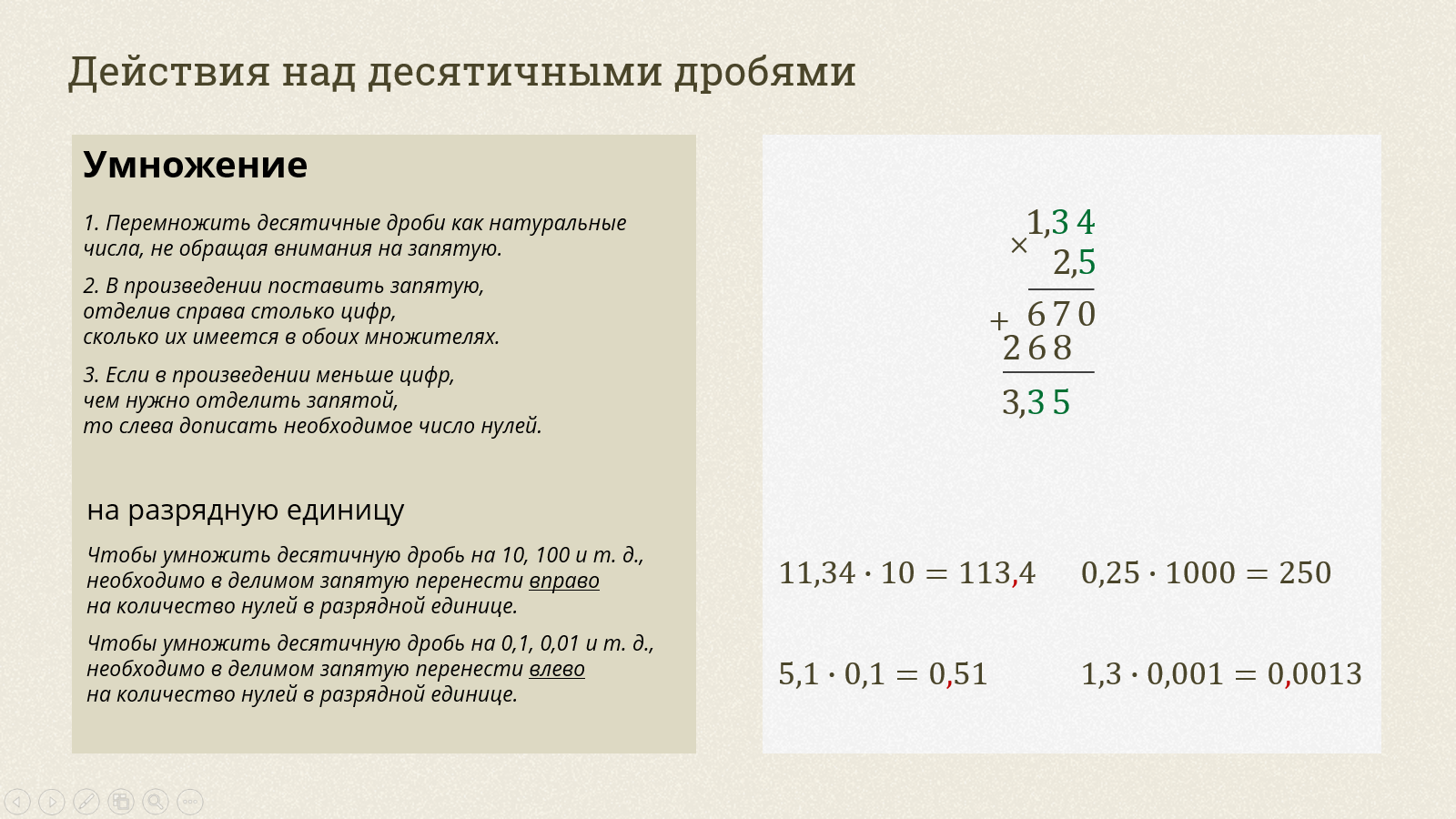 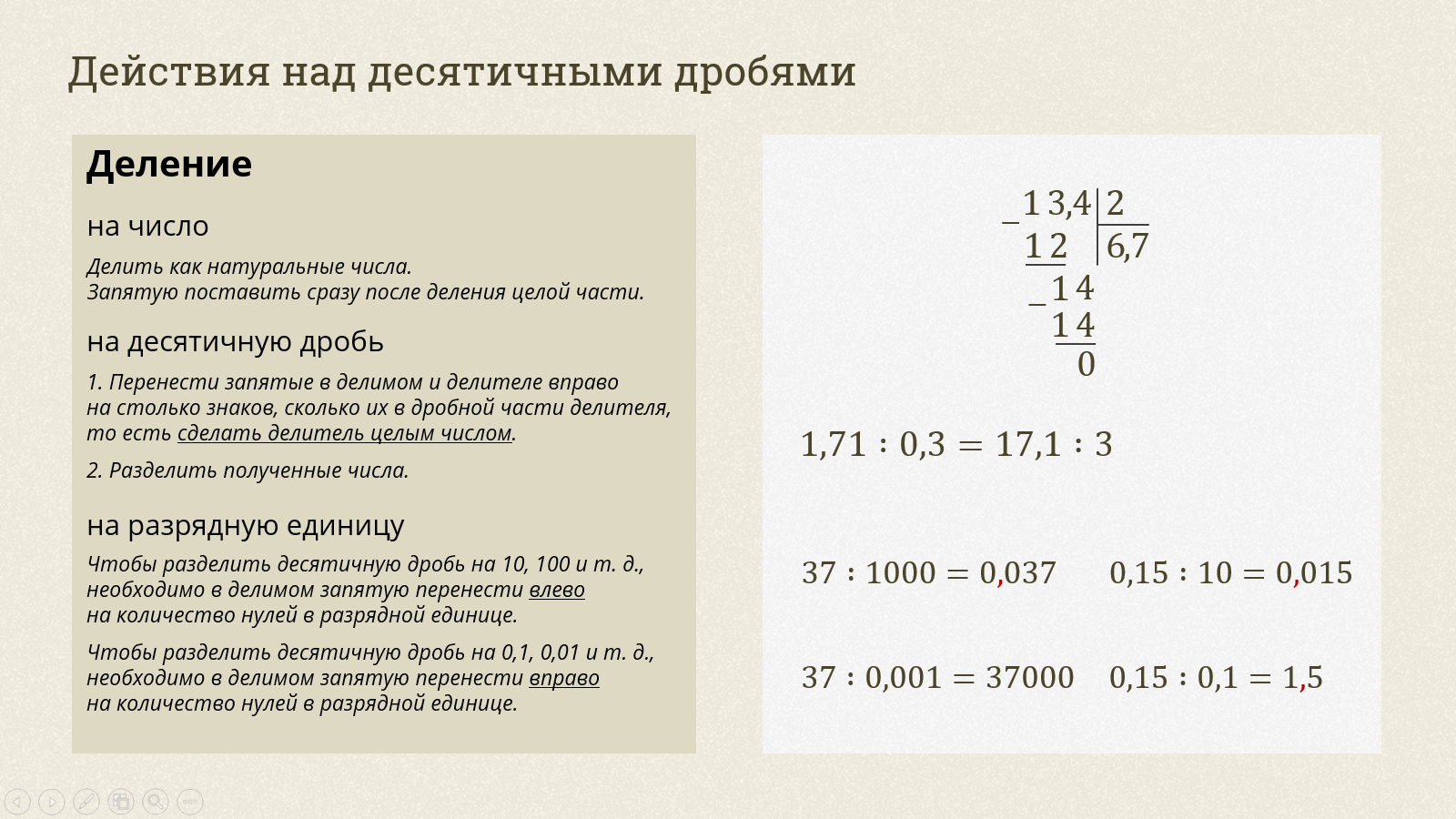 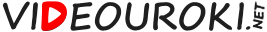